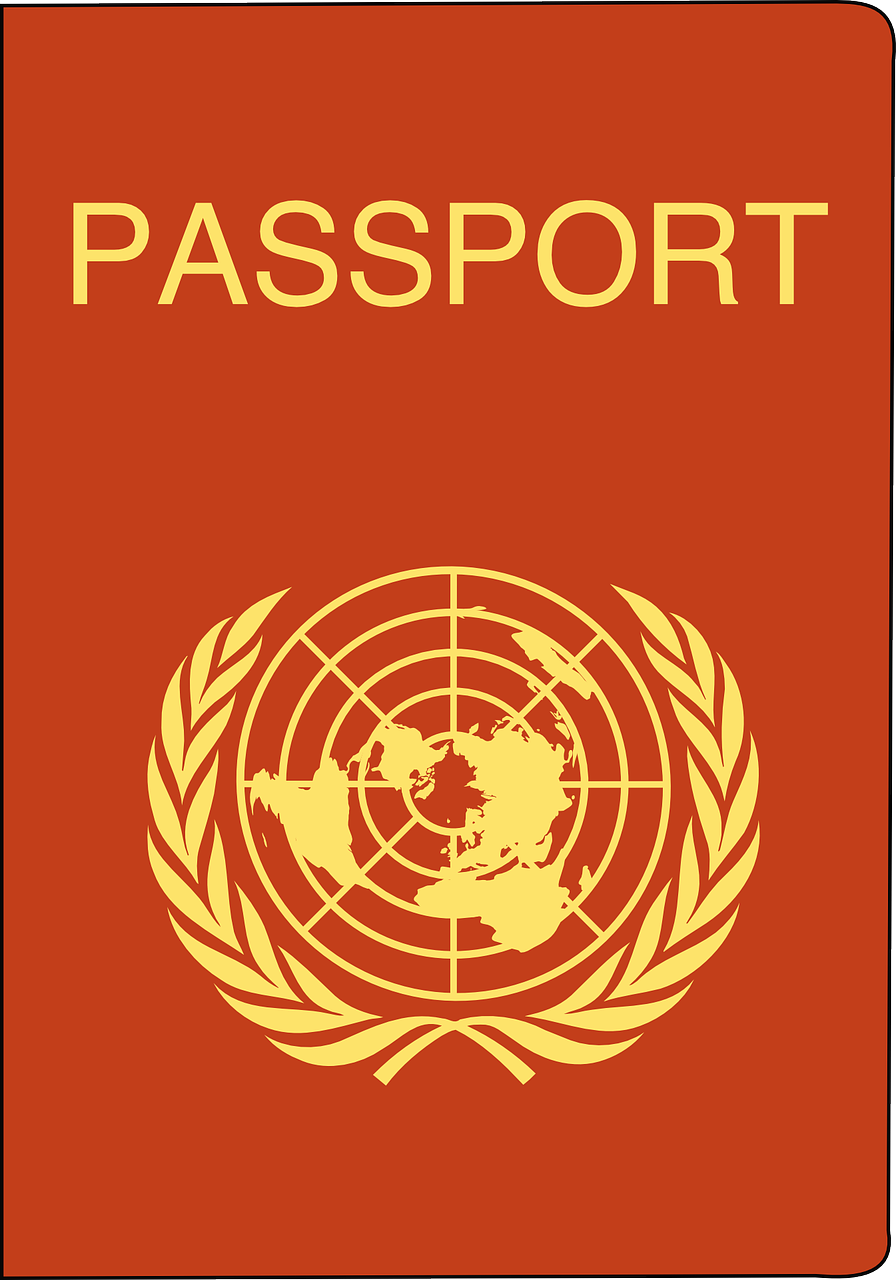 Паспорт Лингвистических Испытаний
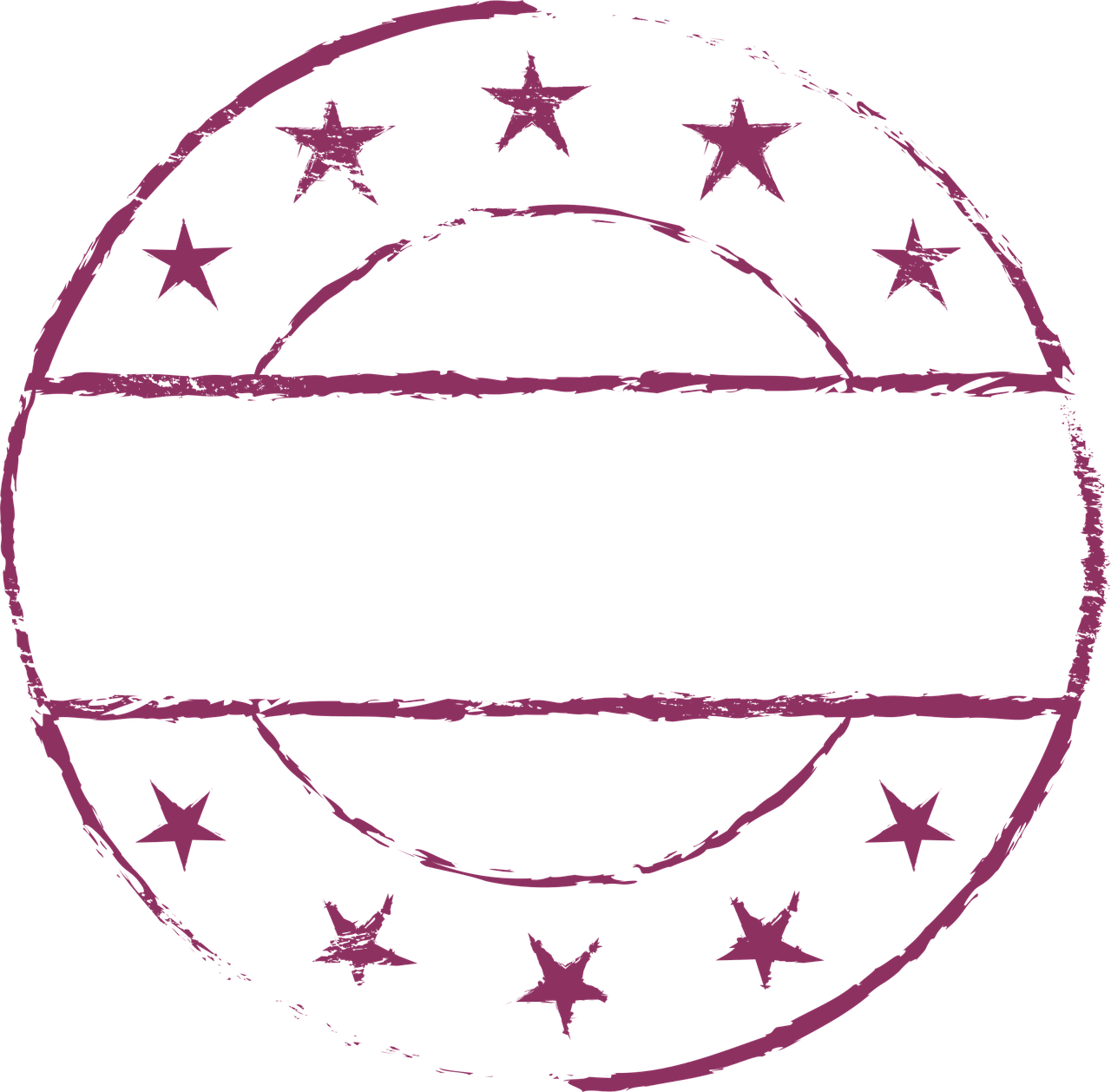 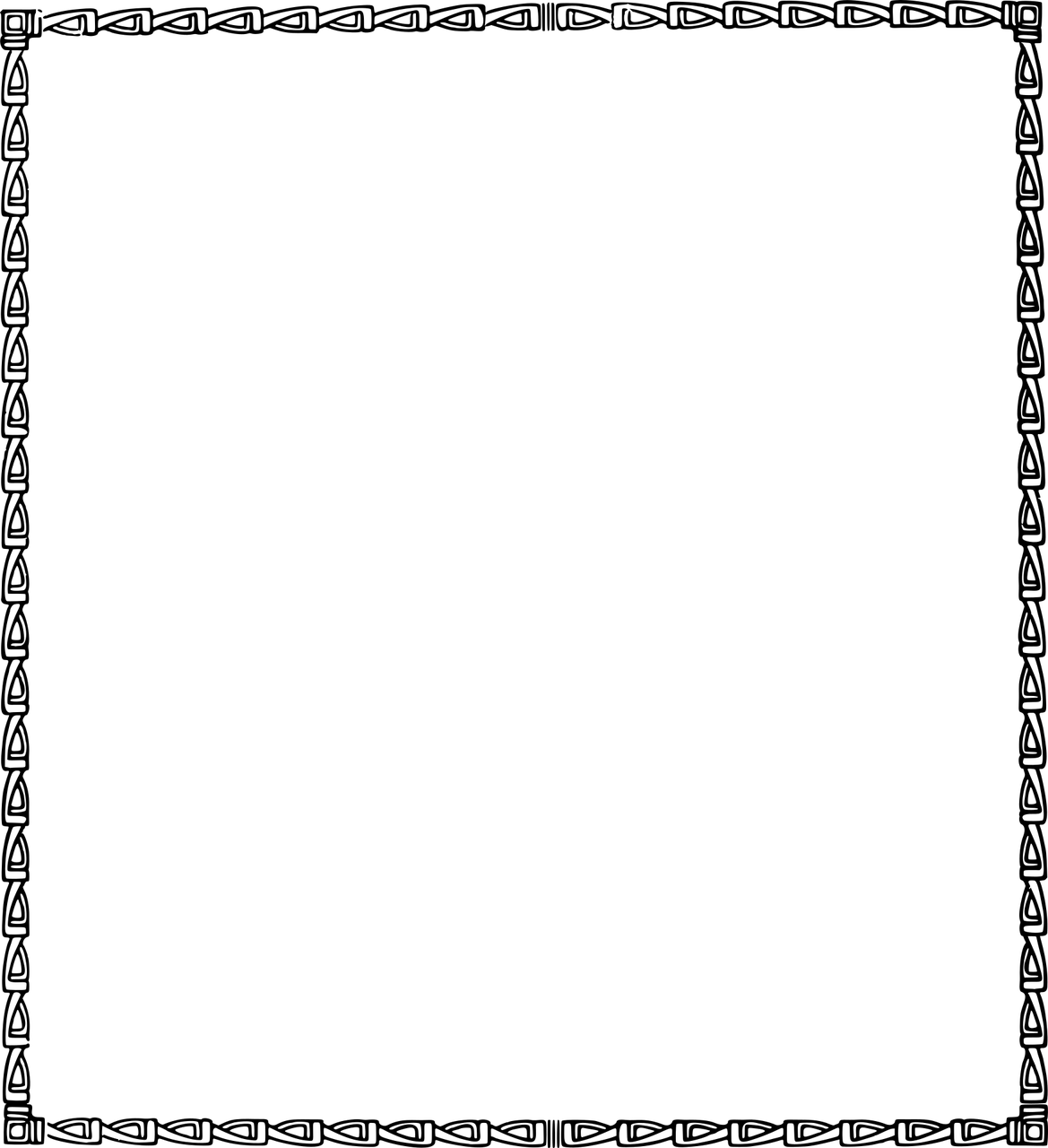 Уважаемый пользователь паспорта,

добро пожаловать в Паспорт Лингвистических Испытаний для изучающих русский язык. Этот паспорт будет сопровождать тебя в твоём путешествии по изучению русского языка и позволит тебе открыть для себя новые и интересные ситуации, в которых ты можешь использовать и практиковать русский язык. От имени всех профессоров, преподавателей и студентов мы надеемся, что ты получишь удовольствие, преодолевая языковые испытания.
Фамилия / Nachname
Класс / Klasse
Паспорт
Имя / Vorname
P<RUSPASSPORT<LANG<<<<<<<<<<<<<<<<<<<<<<
654718643918369000149173<<<<<<<<<<<<<<<<<
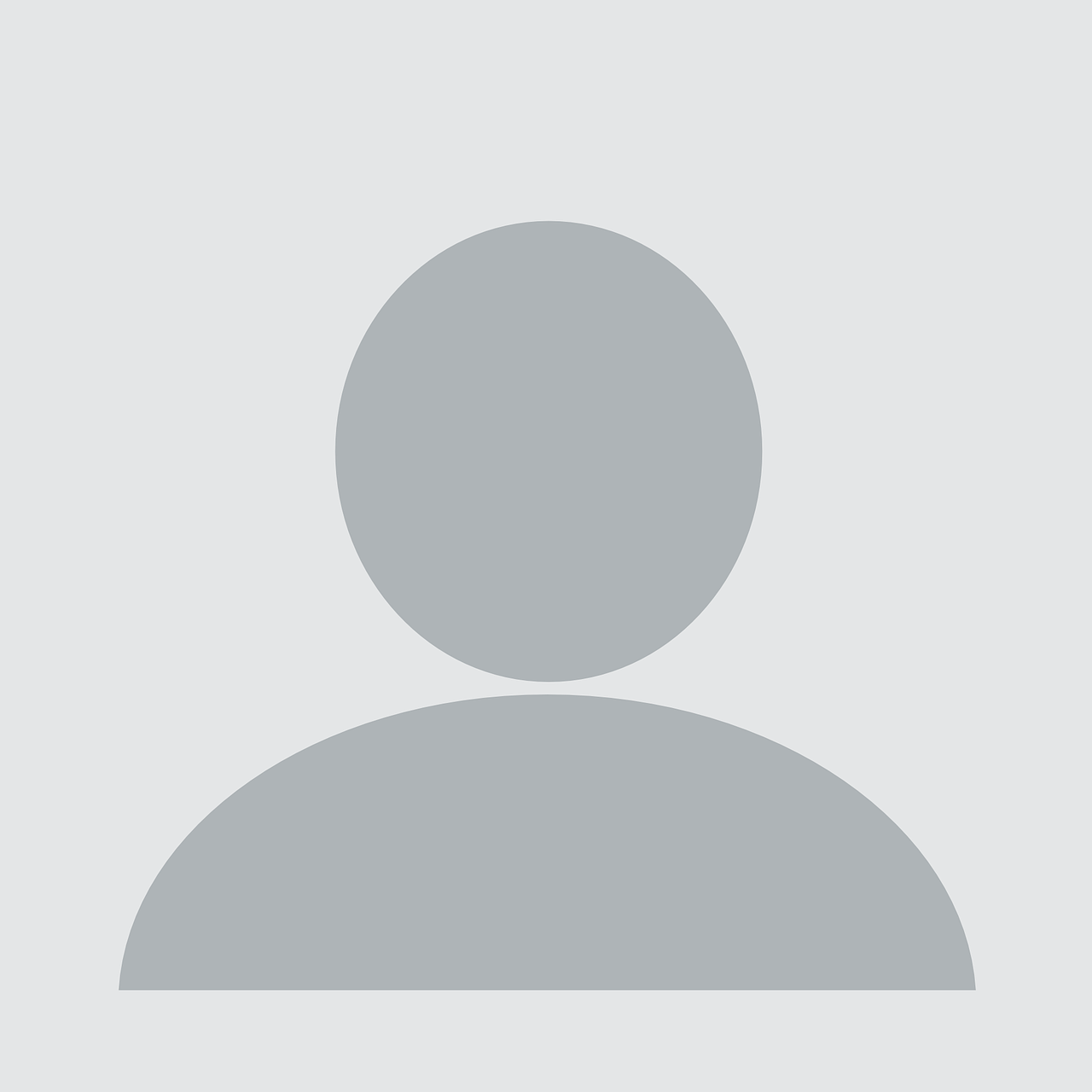 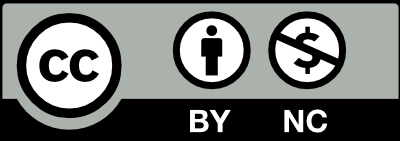 Паспорт был разработан в Рурском университете Бохума профессором Анастасией Дракерт и Кристиной Пропп. Дизайн: Юлия Рулева.
Почему ты должен преодолевать лингвистические испытания?

Лингвистические испытания - это аутентичные ситуации общения в повседневной жизни, которые представляют сложность для изучающих язык. Многих людей такие ситуации могут пугать и вызывать стресс, поскольку освоение этих задач всегда связано с риском, например, совершить ошибку, быть неправильно понятым, не понять своего собеседника и т.д. В результате учащиеся избегают такие ситуации общения и остаются в зоне комфорта, возвращаясь к родному языку. Таким образом, упускаются многие возможности для языкового развития и самовыражения. В паспорте указаны различные испытании, в которых ты можешь использовать русский язык в повседневной жизни. Но прежде всего, он создан с целью избавить тебя от страха перед лингвистическими проблемами.
Правила пользования
Пройди как можно больше языковых испытаний из списка, представленного в этом паспорте. Ты можешь даже сфотографировать или снять себя на видео, чтобы потом поделиться этим опытом с одноклассниками (и получить отзыв, если хочешь).
Ситуации можно повторять по три раза. Таким образом, ты сможешь следить за своим развитием и увидеть, не станет ли задача легче во второй или третий раз.
Ты можешь сам определить последовательность, в которой ты будешь "прорабатывать" ситуации. Выбор того, какие испытания ты будешь преодолевать, а какие нет, также зависит от тебя.
Каждый раз указывай уровень сложности принимаемого риска, выбирая между высоким, средним и легким и отмечая соответствующую букву (В, С или Л) после каждой попытки.
На двух свободных страницах в конце паспорта у тебя есть возможность предложить дополнительные идеи для испытаний.
Посчитай количество выполненных тобой заданий. После того как ты освоишь не менее ____ ситуаций (включая повторные), сдай паспорт преподавателю и получи оговоренное вознаграждение. Паспорт должен быть сдан как минимум до ____________________.
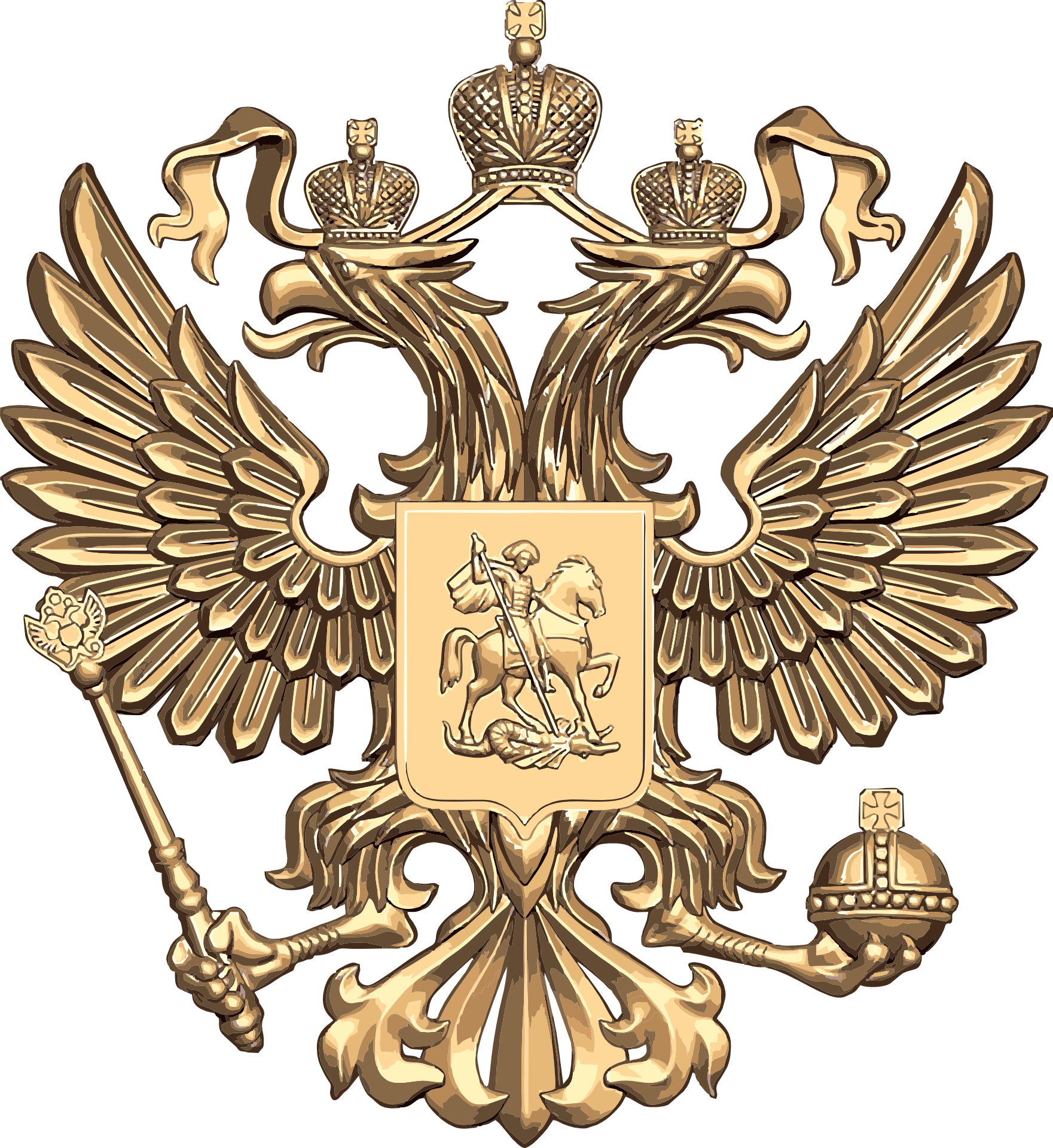 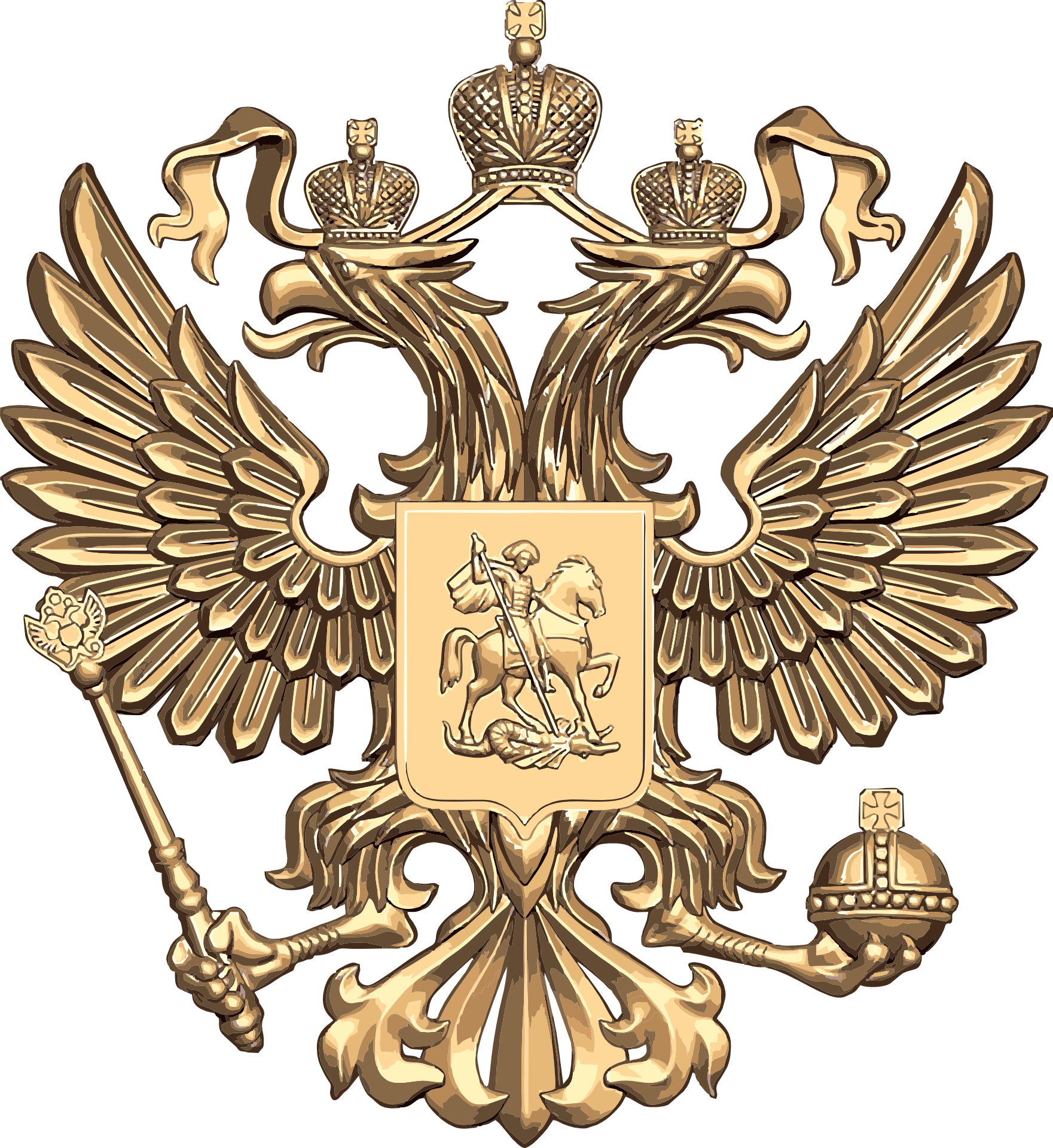 4
5
Другой язык - это другой взгляд на жизнь.
- Федерико Феллини
Eine andere Sprache ist wie eine andere Sicht auf das Leben.
- Federico Fellini
6
7
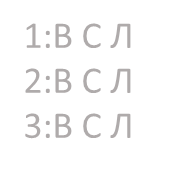 Устное общение
Я посоветовал(a) студенту по обмену, чем заняться и что посмотреть в этой местности в свободное время.
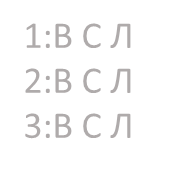 Я записал(a) голосовое сообщение на русском языке и отправил(a) его русскоговорящему собеседнику.
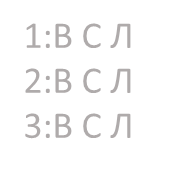 Я говорил(a) по-русски в свободное время  (на занятиях спортом, танцами, музыкой и т.д.).
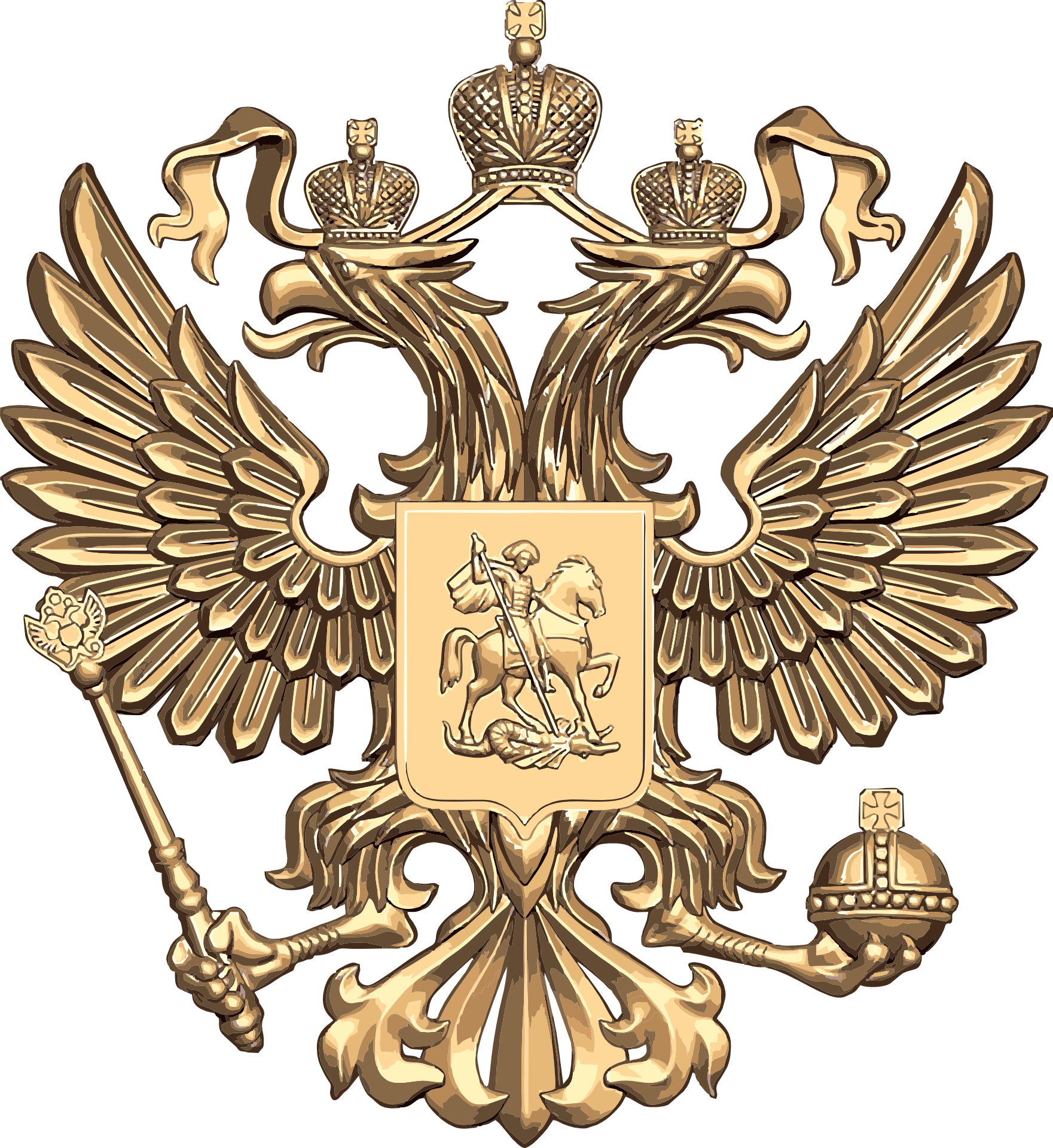 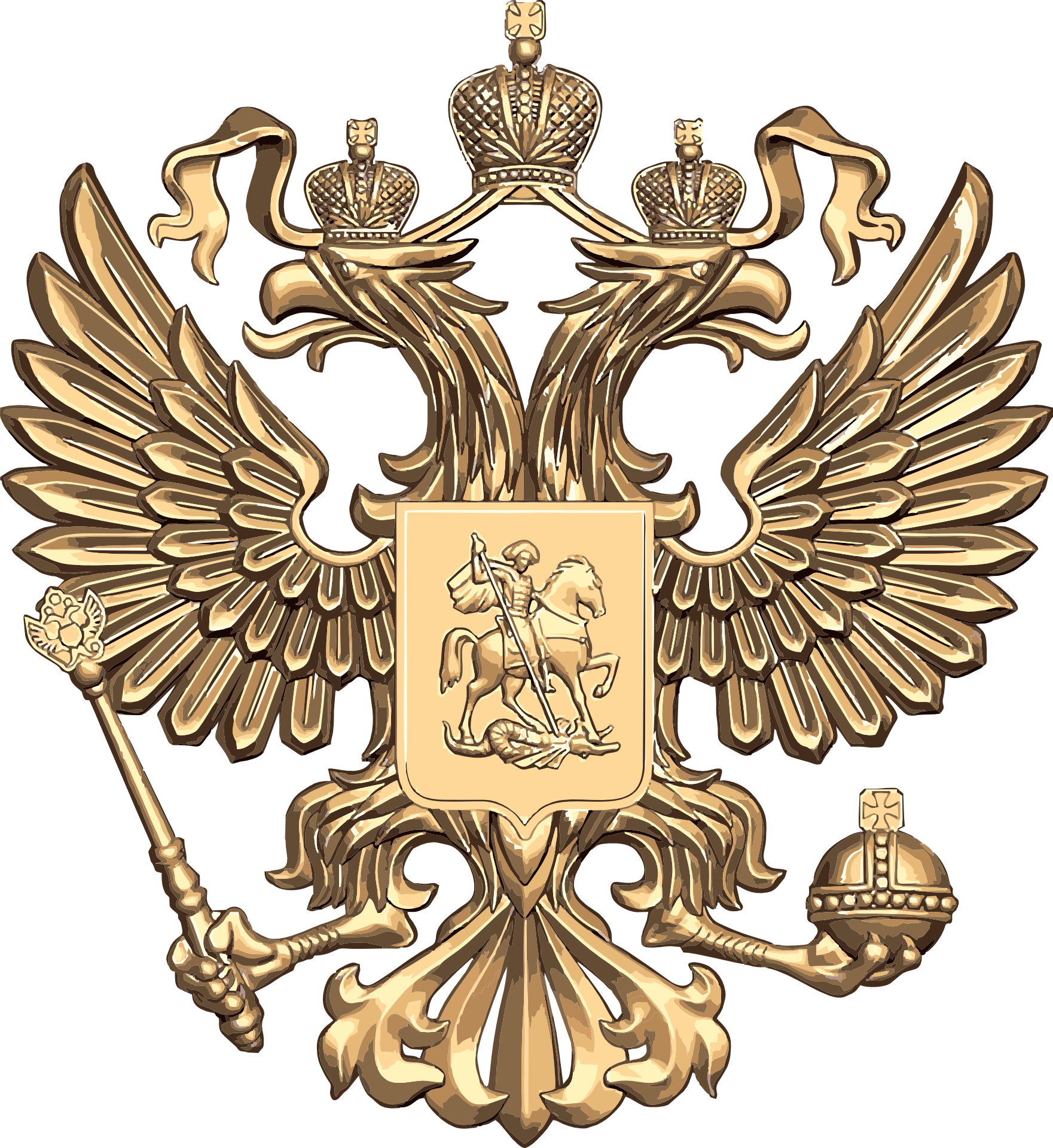 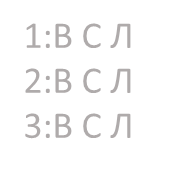 Я нашел/нашла русский магазин и спросил(a) продавца на русском языке о цене или местонахождении определенных товаров.
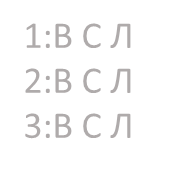 Я посоветовал(a) фильм или книгу русскому другу или партнёру по тандему, рассказав ему о нём/о ней на русском языке.
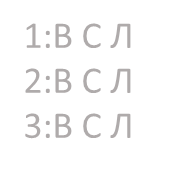 Я нашел/нашла русского (е-)тандем-партнера и говорил(a) с ним по-русски.
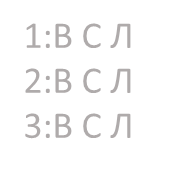 Я играл(a) в игру (настольную, онлайн-игру и т.д.) с русскоговорящим другом и при этом говорил(a) по-русски.
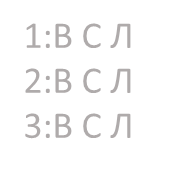 Я показал(a) русскоговорящему школьнику/студенту школу или университет и при этом говорил(a) по-русски.
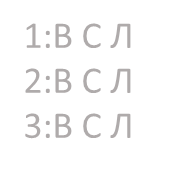 Я готовил(а) вместе со своими русскоязычными знакомыми (русское блюдо) и при этом разговаривал(а) на русском языке.
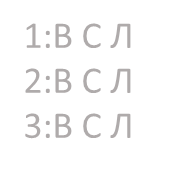 Я объяснил(a) студенту по обмену на русском языке, как и где купить билеты на поезд/автобус.
8
9
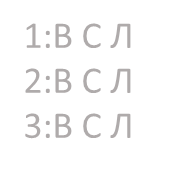 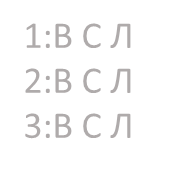 Я регулярно рассказывал(a) своим родителям/братьям/cёстрам на русском языке, как прошёл мой день.
Я разговаривал(a) со своим преподавателем на русском языке после уроков.
Я позвонил(a) своим родственникам/знакомым в России и рассказал(a) им о Паспорте Лингвистических Испытаний.
Я разговаривал(a) со своим русскоговорящим учителем на русском языке на уроках физкультуры/музыки/танцев и т.д.
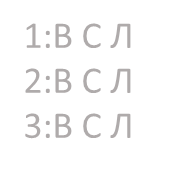 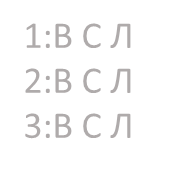 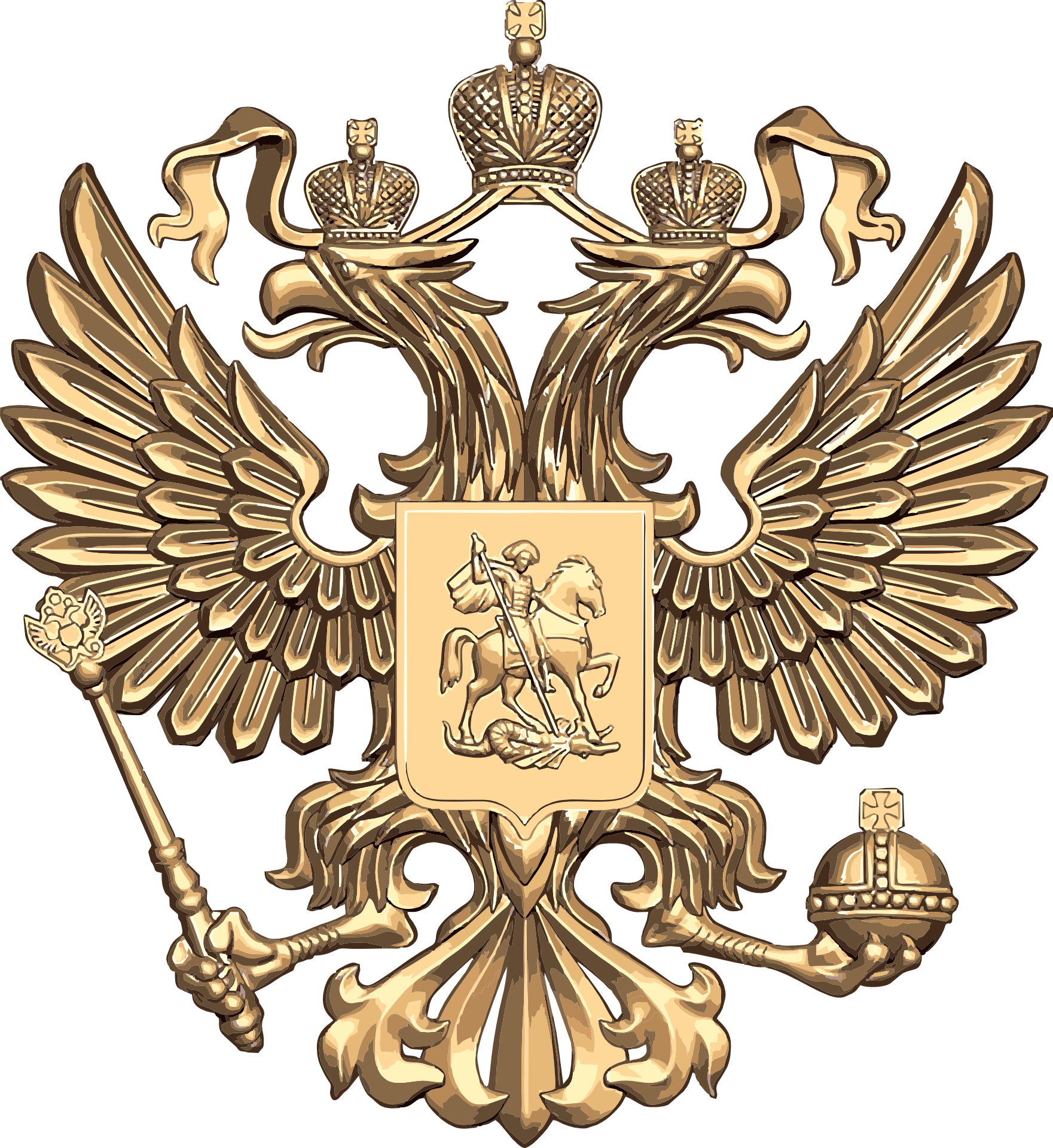 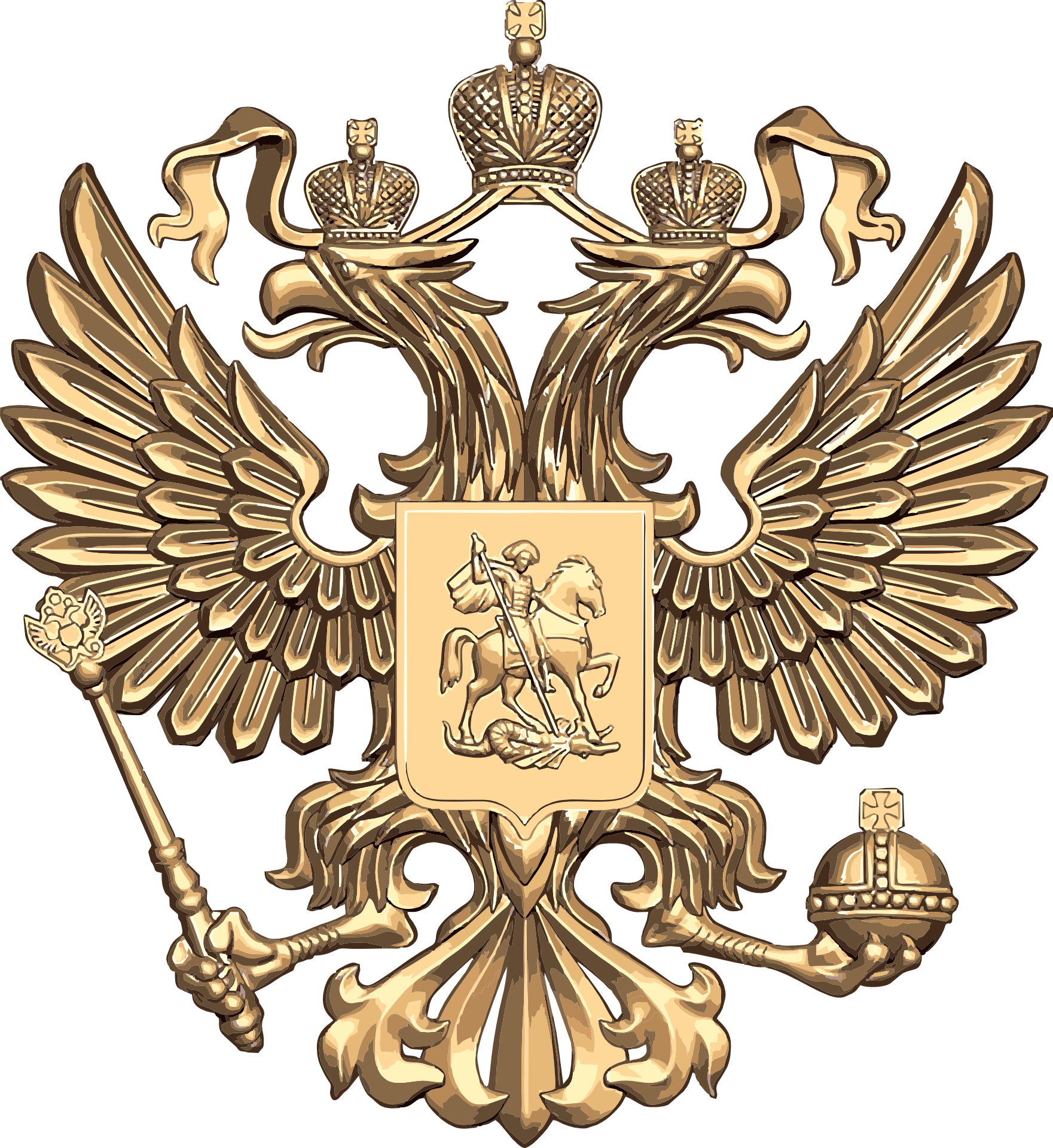 Я разговаривал(a) с человеком на русском языке, с которым обычно общаюсь на немецком.
Я обсуждал(a) культурные различия между Россией и Германией со своими родственниками/знакомыми, аргументируя и оправдывая свою точку зрения.
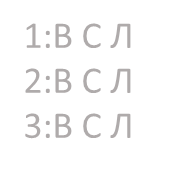 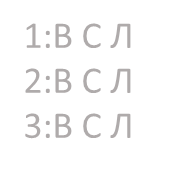 Я провел(a) интервью с носителем русского языка по актуальной теме школьного урока (например, для подготовки к презентации о культурных сходствах/различиях).
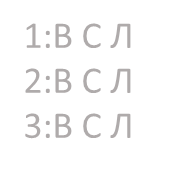 Я выбрал(a) русский язык при звонке (например, на сервисный номер), где есть возможность выбора языка.
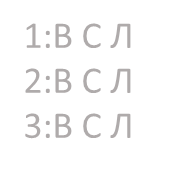 10
11
Выучить язык можно только, используя его.
- Отто Есперсен
Eine Sprache lernt man, indem man sie gebraucht.
- Otto Jespersen
12
13
Письмо
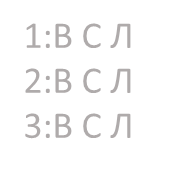 Я написал(a) E-Mail другу на русском языке.
Я разместил(a) комментарий на русском языке в социальной сети (Инстаграм, FB, VK и т.д.).
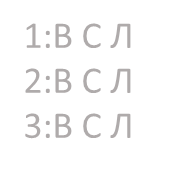 Во время отпуска я написал(a) открытку на русском языке, в которой рассказал(a) о своих впечатлениях.
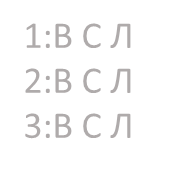 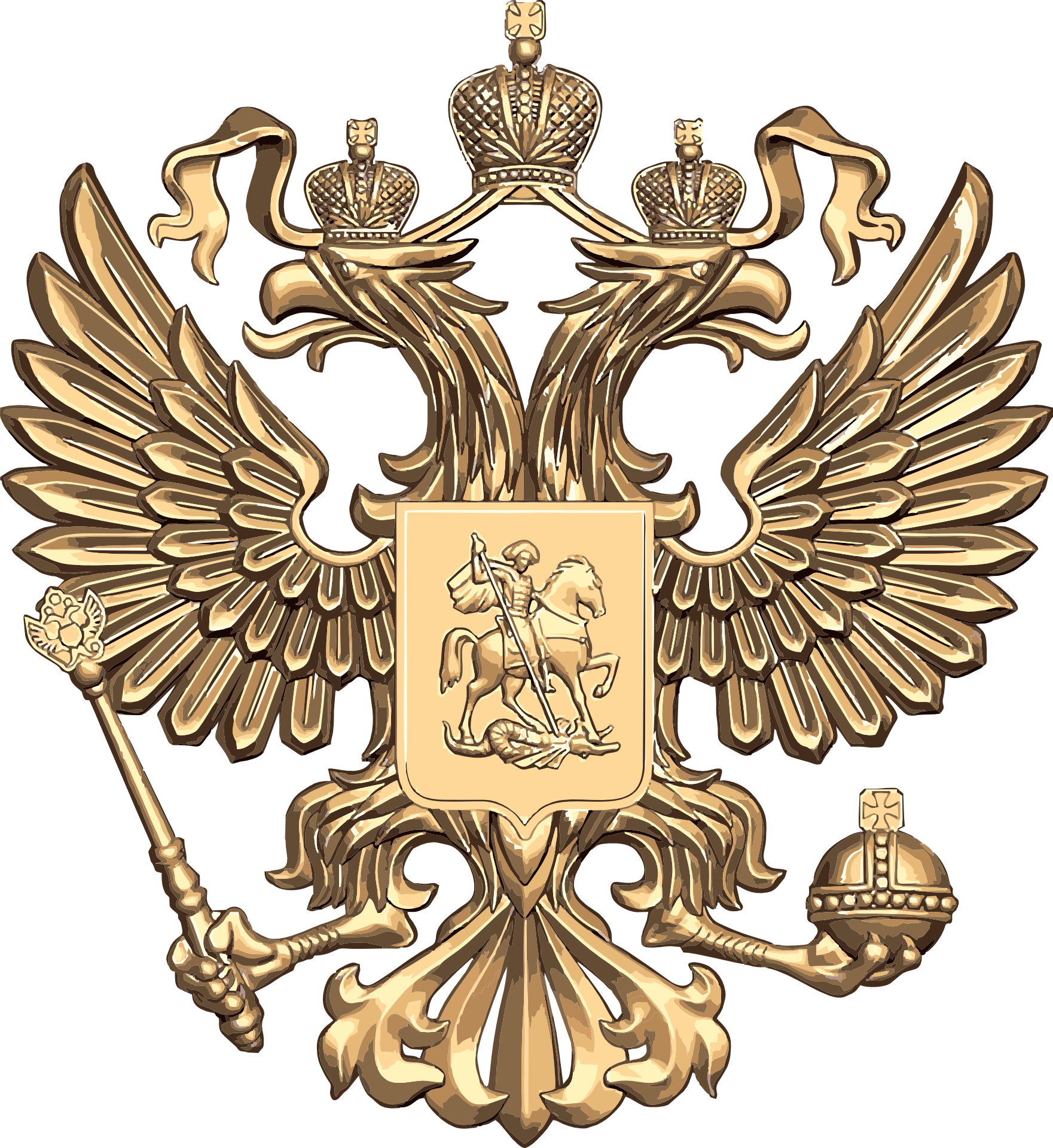 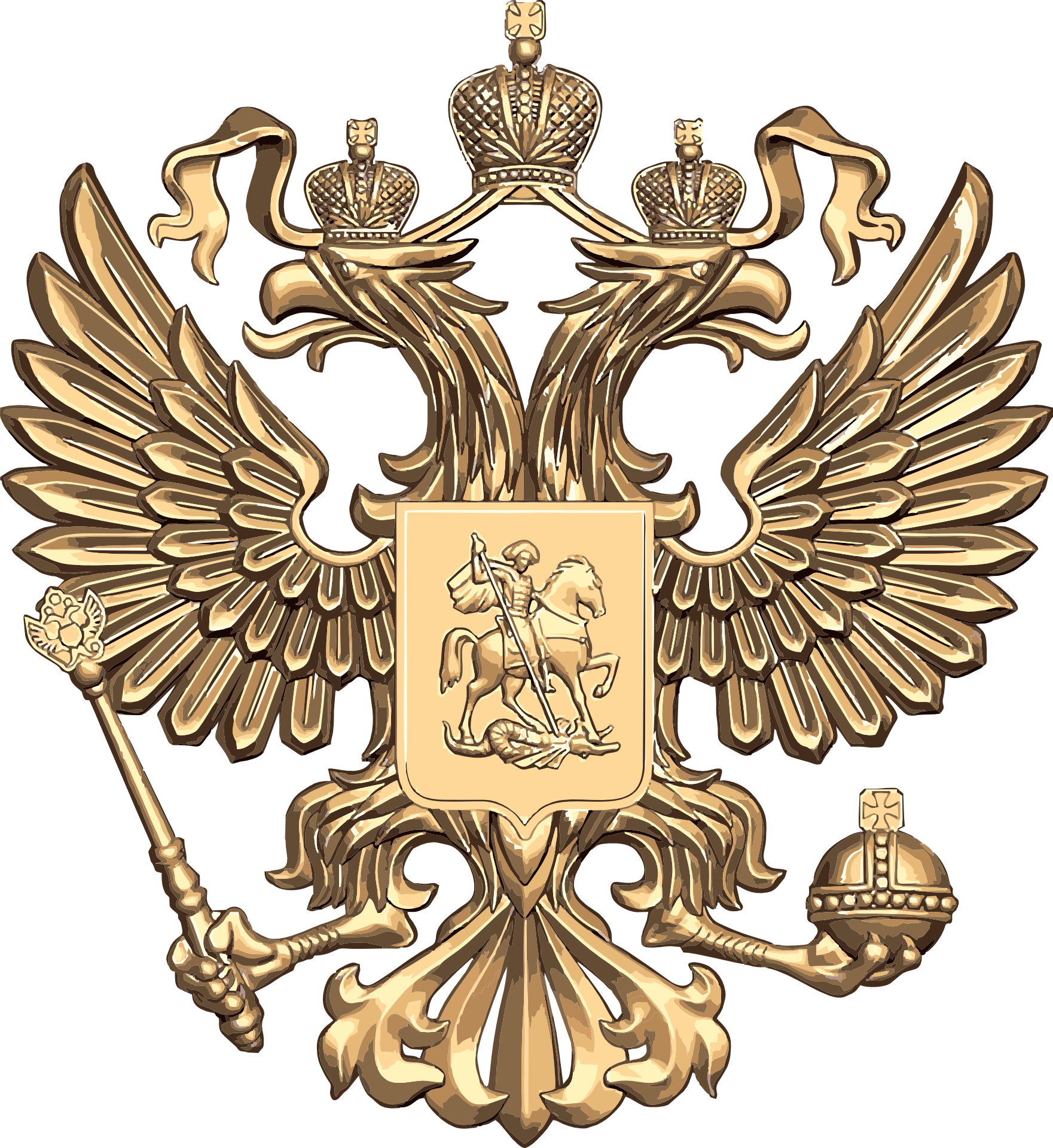 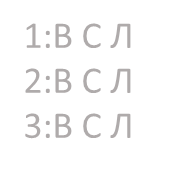 Я обменивался/обменивалась сообщениями с партнером по тандему через мессенджер (Whatsapp, Telegram, Viber и т.д.).
Я написал(a) поздравительную открытку на русском языке к празднику и отправил(a) её русскоговорящему человеку.
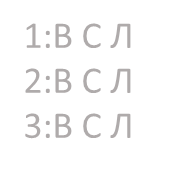 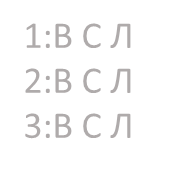 Я написал(a) список покупок на русском языке.
Я общался/общалась с партнером по команде в онлайн-игре на русском языке.
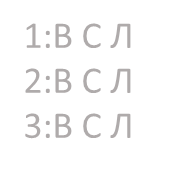 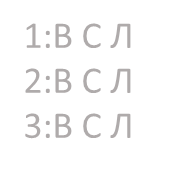 Я написал(a) список дел на русском языке.
Я написал(a) мотивационное письмо/заявление на русскоязычную практику/русскоязычное обучение за рубежом.
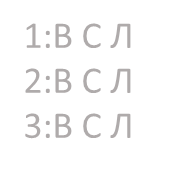 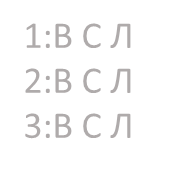 Я написал(a) E-Mail своему учителю на русском языке.
14
15
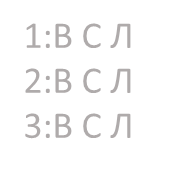 Я вел(а) дневник на русском языке в течениe ☐1 недели/ ☐2 недель/ ☐3 недель/ ☐4 недель/ ☐более 4 недель.
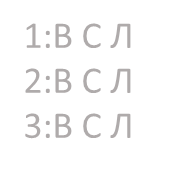 Я создал(a) Bullet Journal на русском языке.
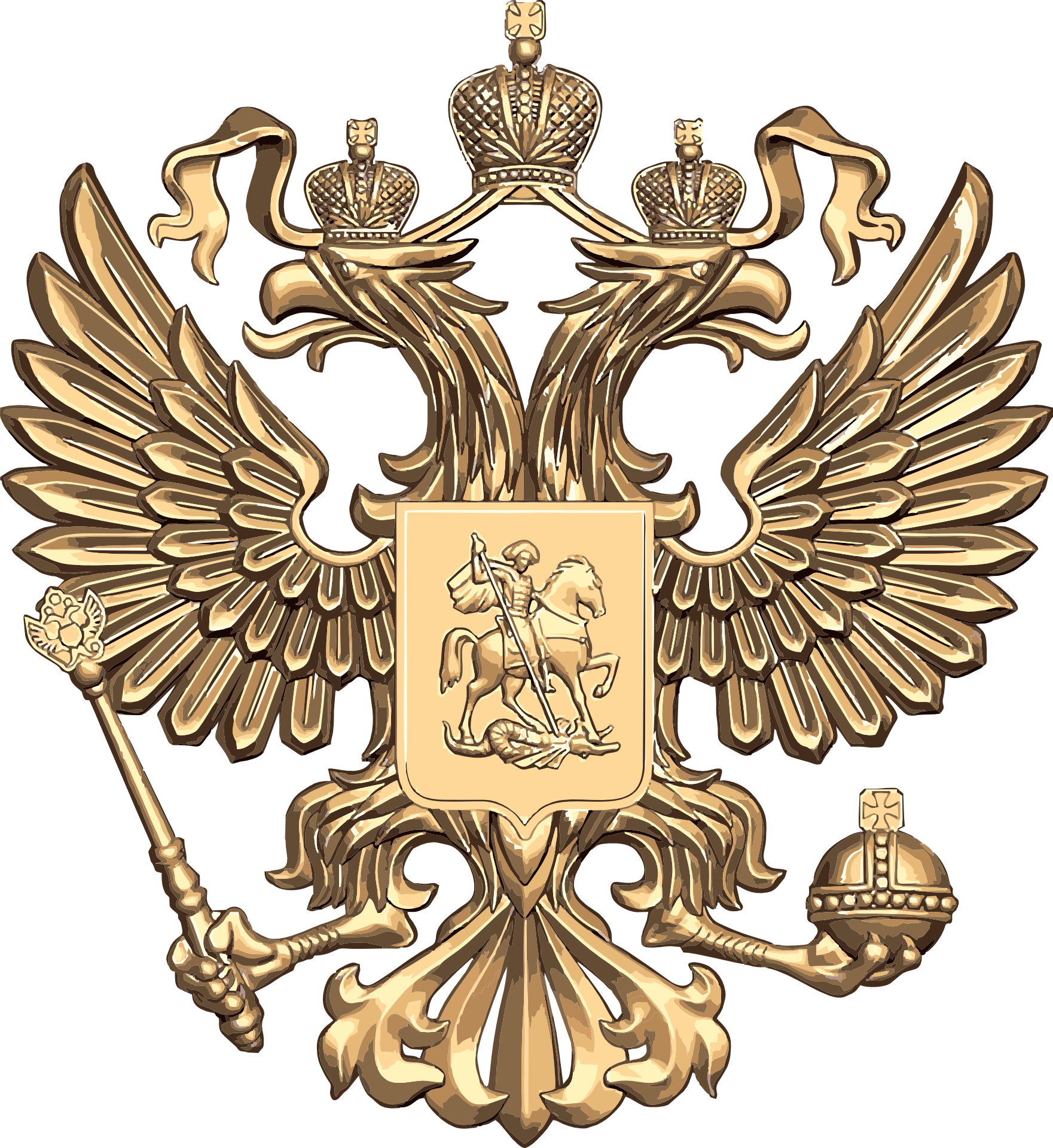 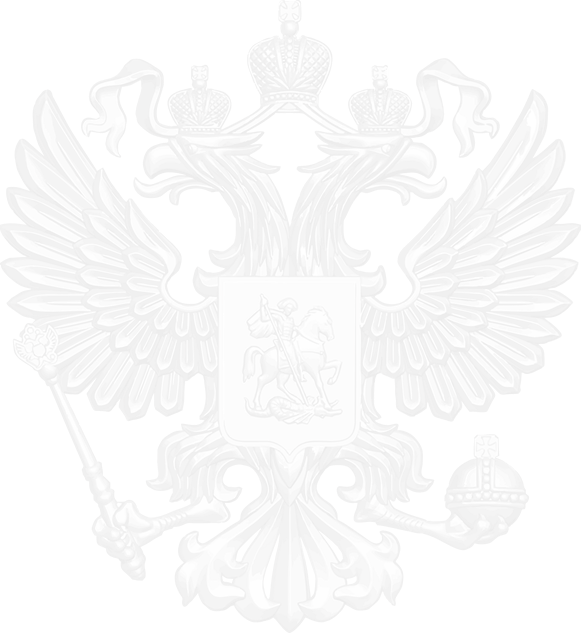 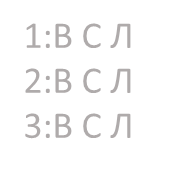 Я корректировал(a) русский текст, который написал мой одноклассник.
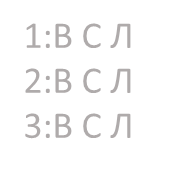 Я записал(a) основные пункты из лекции/вебинара/урока на русском языке.
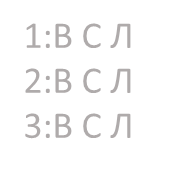 Я написал(a) ☐ стихотворение/ ☐ рассказ/ ☐ текст песни/ ☐ девиз на русском языке.
16
17
Если ты делаешь ошибки и кто-то тебя поправляет, искренне поблагодари его – всё таки он просто дал тебе бесплатный мини-урок.
- Джонатан Леви
Falls Dir einmal ein Fehler unterläuft und Dich jemand korrigieren sollte, dann bedanke Dich aufrichtig dafür – immerhin hat Dir gerade jemand eine gratis Mini-Unterrichtsstunde gegeben.
- Jonathan Levi
18
19
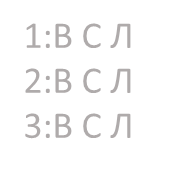 Чтение
Я читал(а) русские субтитры во время просмотра фильма.
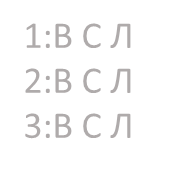 Я прочитал(a) E-Mail на русском языке и понял(a) его с помощью онлайн-словарей.
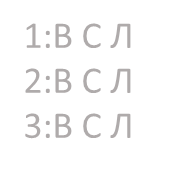 В отпуске я пользовался/пользовалась русскоязычным путеводителем.
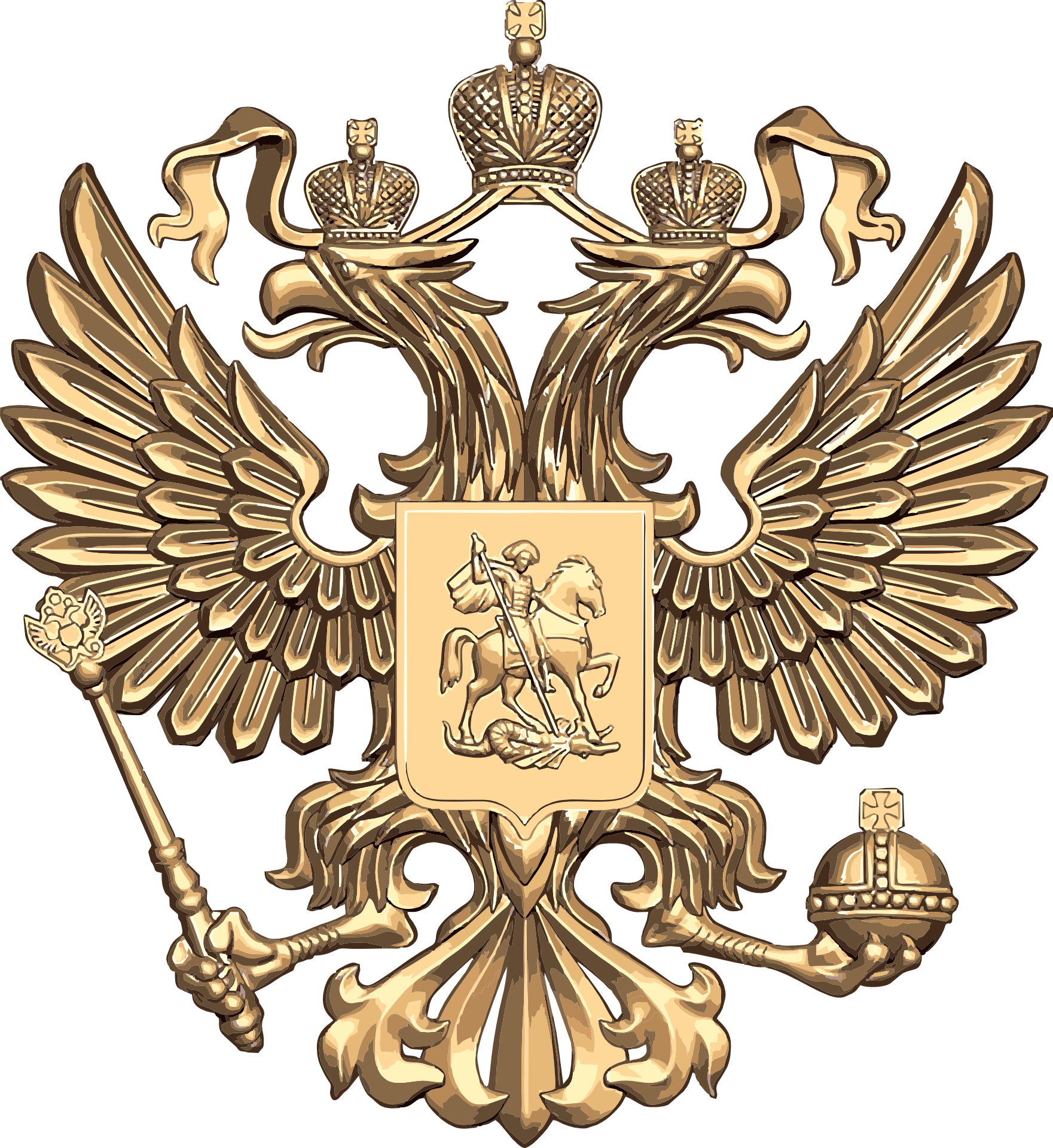 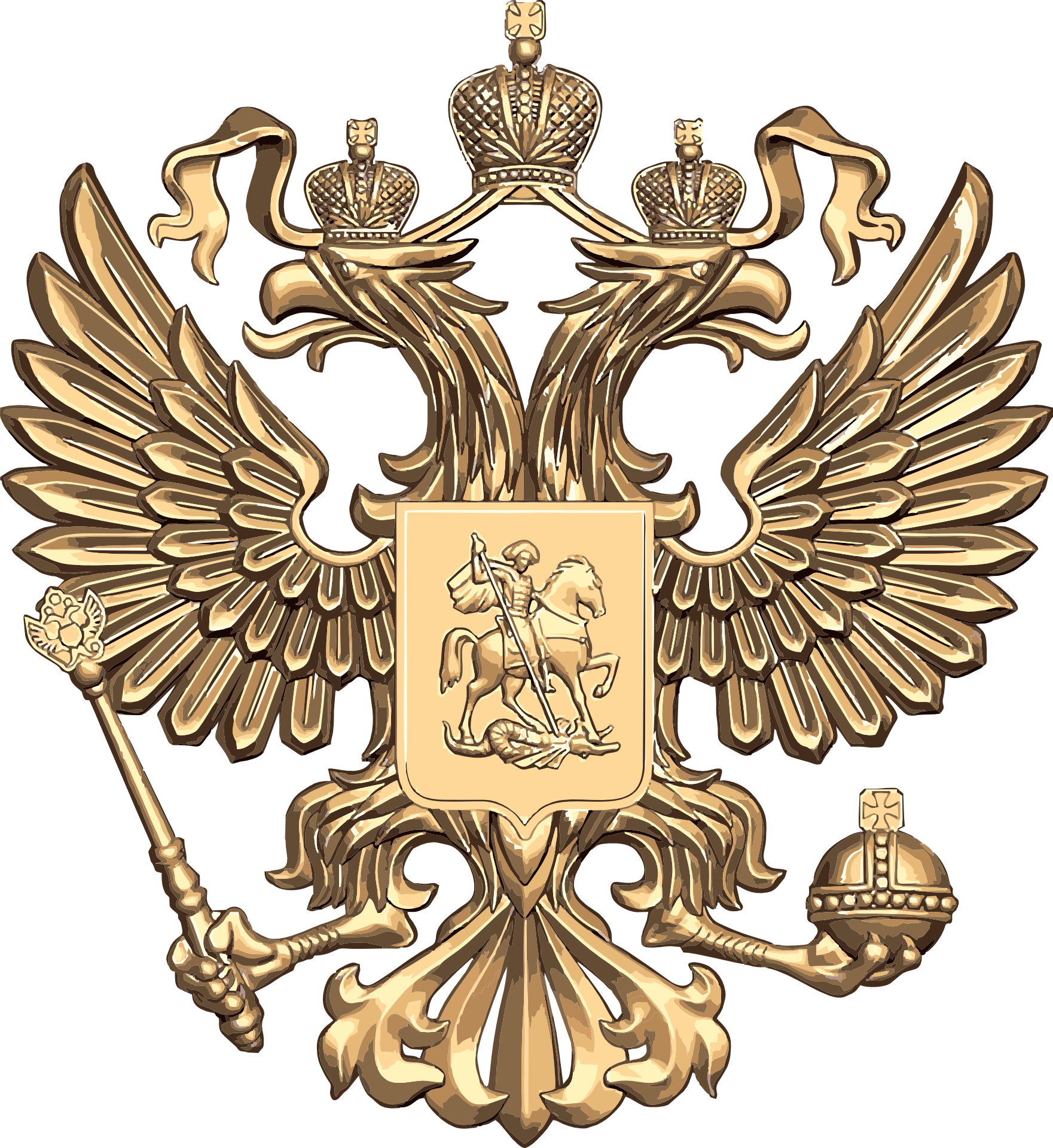 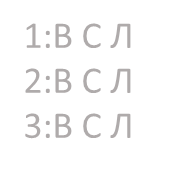 Я прочитал(a) и понял(a) сообщение от русского или знакомого.
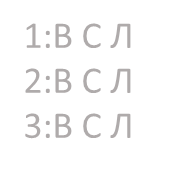 Я изменил(a) язык на своём мобильном телефоне/планшете на русский на ☐один день/ ☐одну неделю/ ☐постоянно.
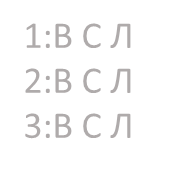 Я прочитал(a) и понял(a) отзывы/комментарии в русских блогах/форумах по теме, которая меня интересует.
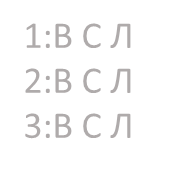 Я изменил(a) язык на своём компьютере на русский на ☐один день/ ☐одну неделю/ ☐постоянно.
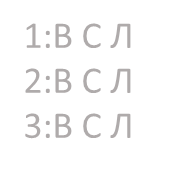 Когда я готовила, я использовал(а) рецепт на русском языке.
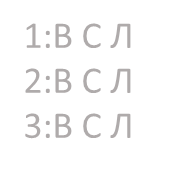 В инструкции я прочитал(a) текст на русском языке.
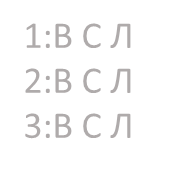 Я читал(a) текст русской песни, когда слушал(a) музыку.
20
21
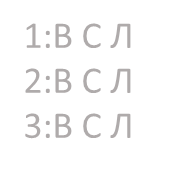 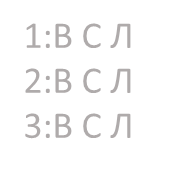 Я читал(a) новости об актуальной теме на одном из русских сайтов.
Я читал(а) члену семьи на русском языке.
Я читал(a)/искал(a) информацию о месте рождения моих родителей/бабушек и дедушек на русском языке.
Я прочитал(a) статью в русской Википедии.
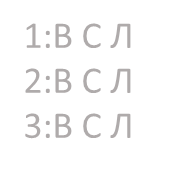 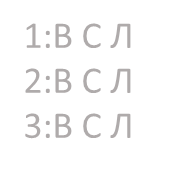 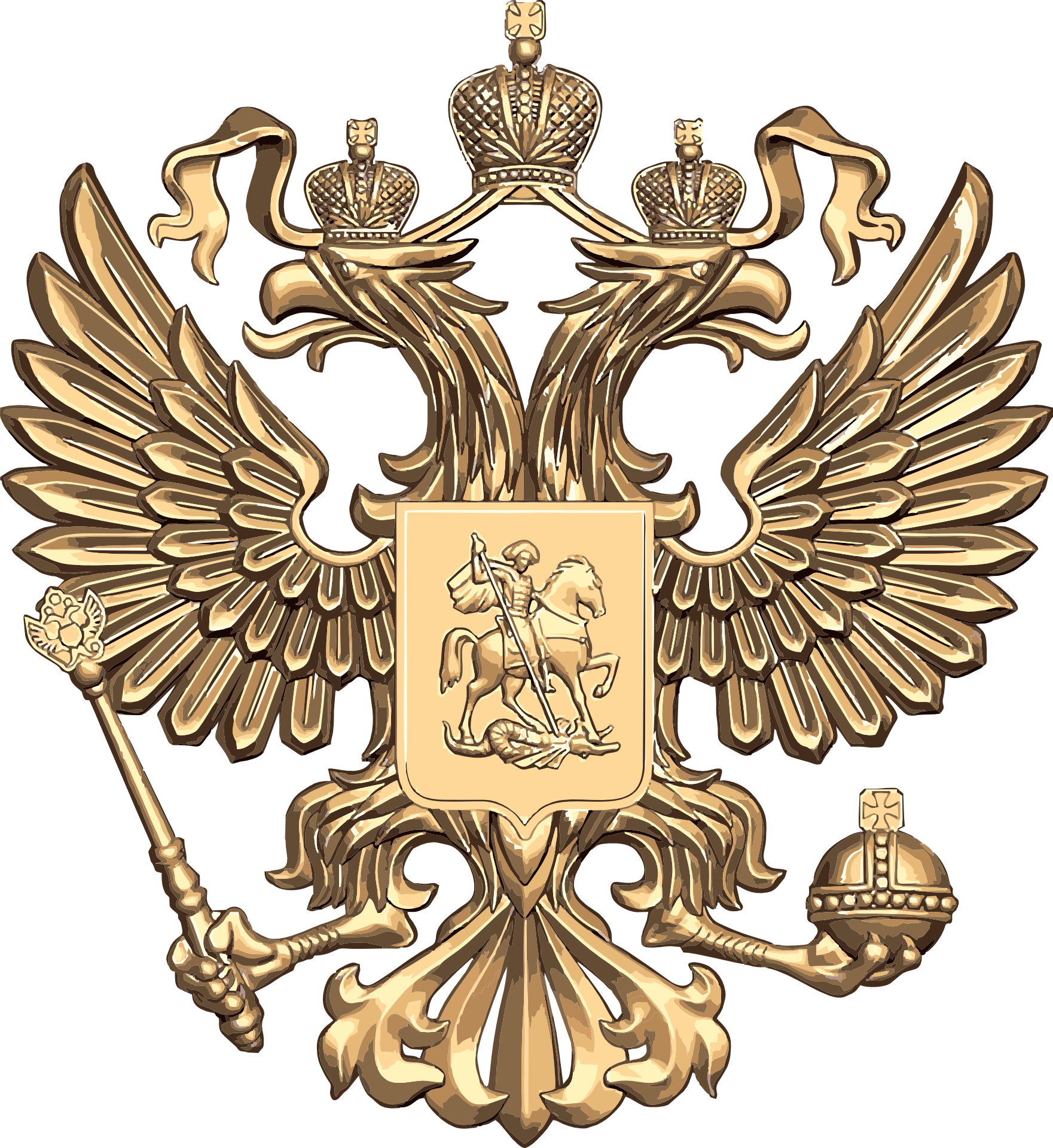 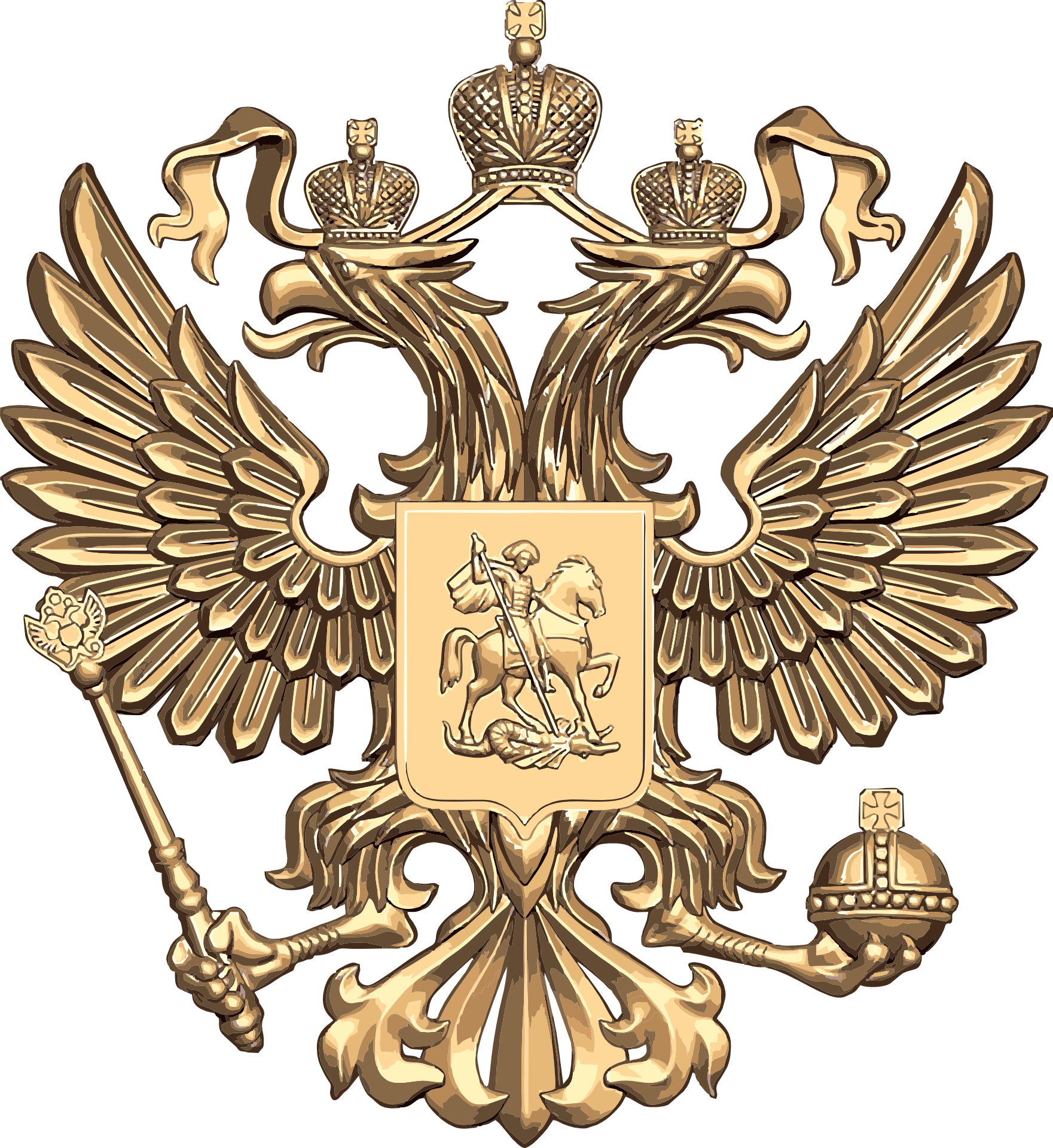 Я сравнил(a) содержание в статье в Википедии на русском и другом языке.
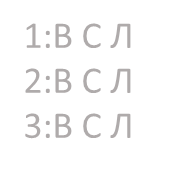 Я прочитал(a) и понял(a) статью в русском журнале.
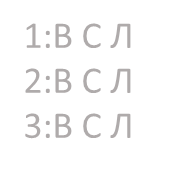 Я прочитал(а) и понял(а) русскую книгу.
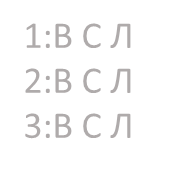 22
23
Ошибки - это ворота к новым открытиям.
- Джеймс Джойс
Fehler sind das Tor zu neuen Entdeckungen.
- James Joyce
24
25
Аудирование
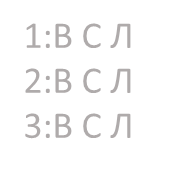 Я смотрел(a) фильм/сериал на русском языке с ☐немецкими субтитрами/ ☐русскими субтитрами/☐ без субтитров.
Я слушал(a) русское радио не менее ☐5 минут/ ☐10 минут/ ☐15 минут/ ☐более 15 минут каждый день в течение недели.
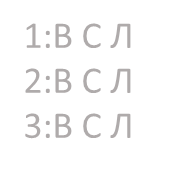 Я слушал(a) русскую песню и пытался/пыталась понять её содержание.
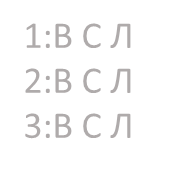 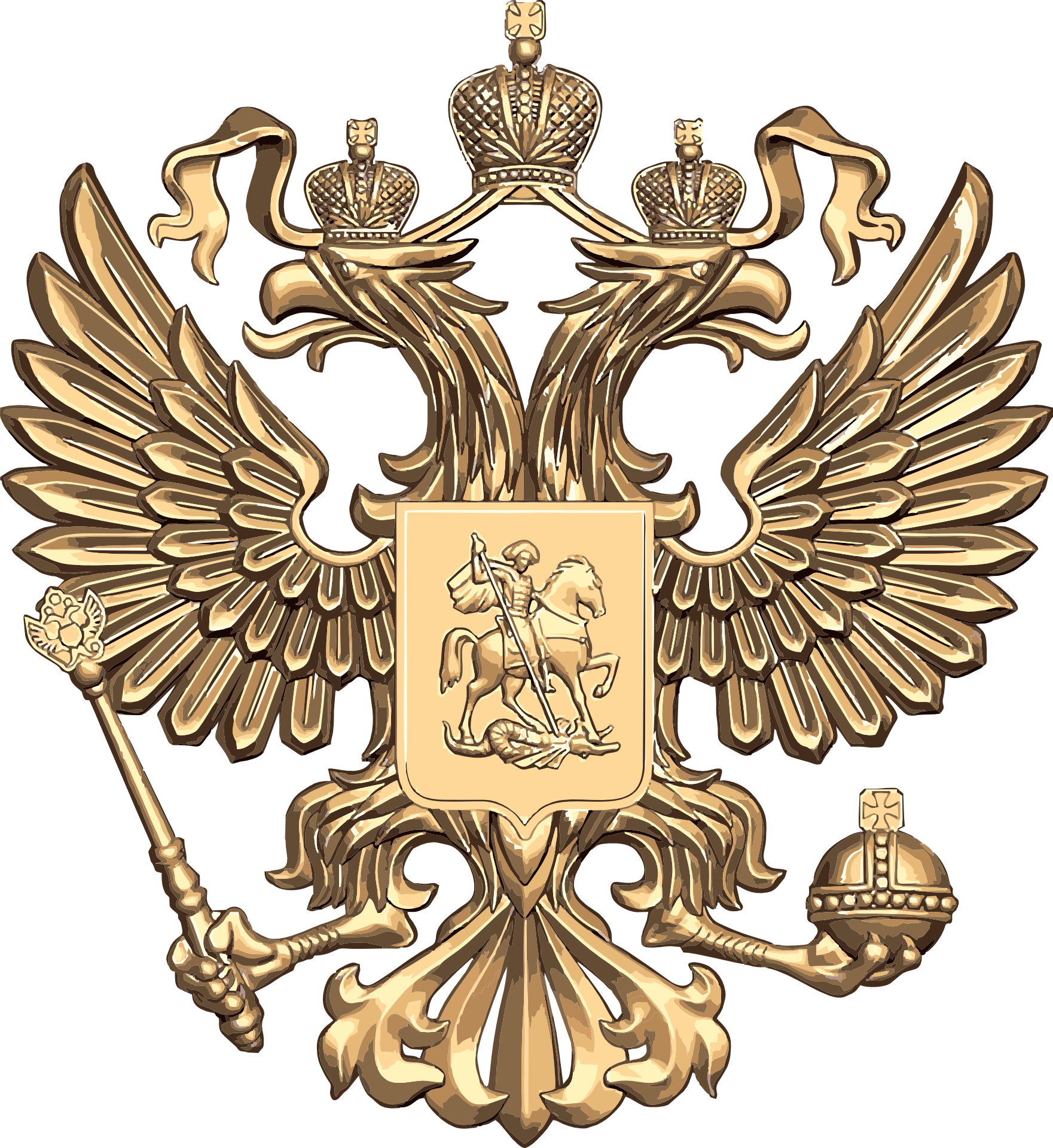 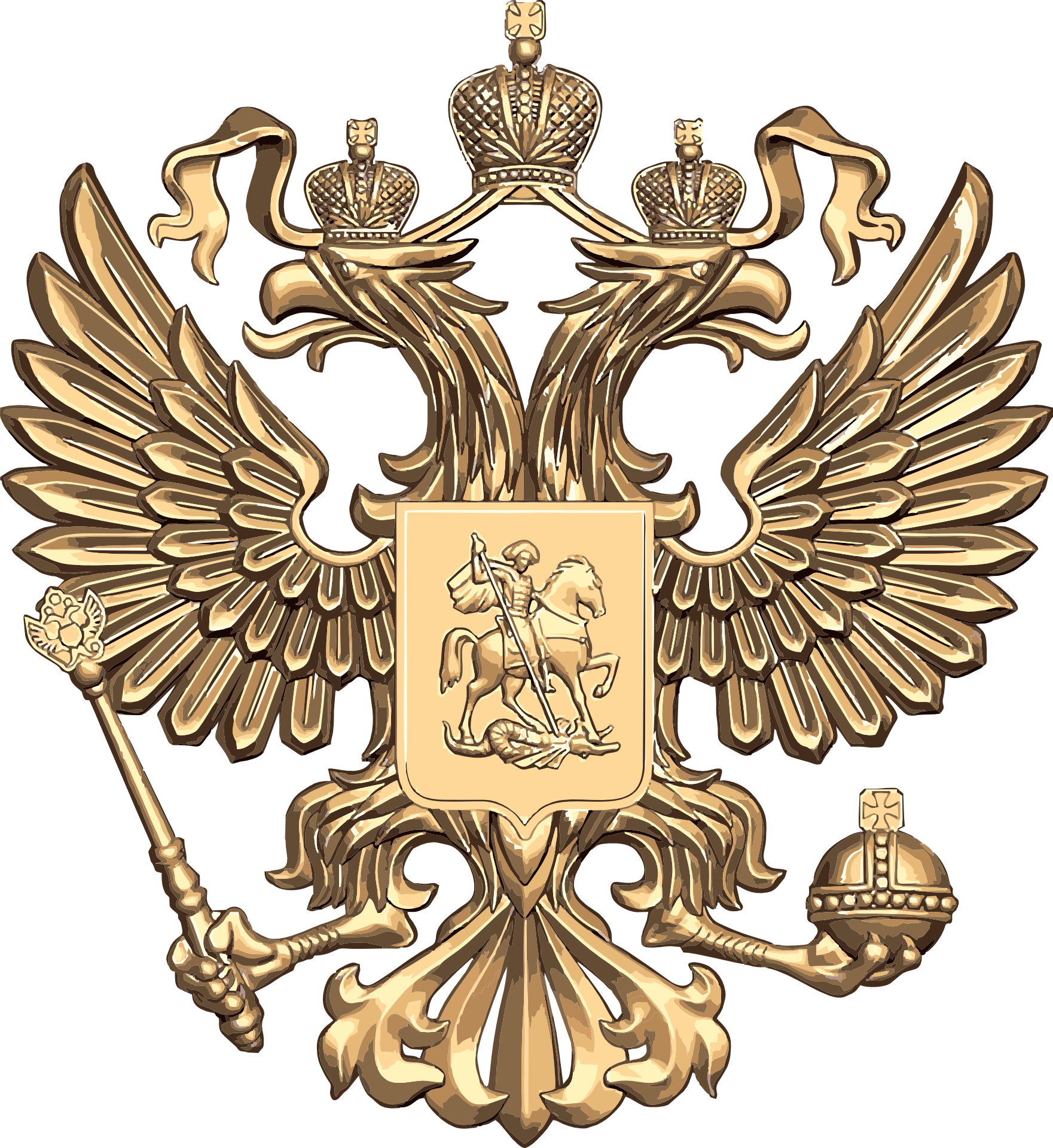 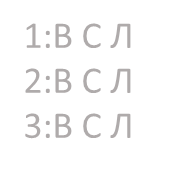 Я слушал(a) русский подкаст.
Я просмотрел(a) сторис одного русского блогера в Инстаграме/Снапчате.
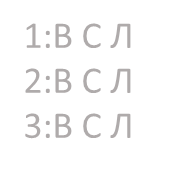 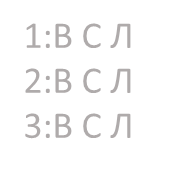 Я посмотрел(a) влог одного русского влогера на YouTube.
Я прослушал(a) аудиокнигу на русском языке.
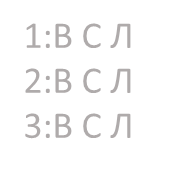 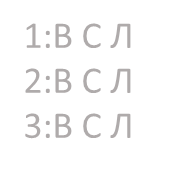 Я приготовил(a) новое блюдо по русскому рецепту с помощью видео.
Я участвовал(a) в онлайн-курсе/вебинаре на русском языке.
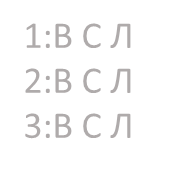 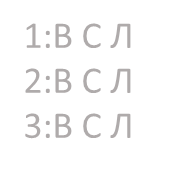 Я посмотрел(а) обучающий ролик на русском языке (например, о косметике, спорте, технике и т.д.).
26
27
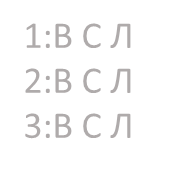 Во время посещения музея я выбрал(a) русскоязычный аудиогид.
Я внимательно слушал(a) свою семью (например, во время дискуссии).
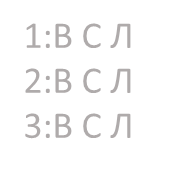 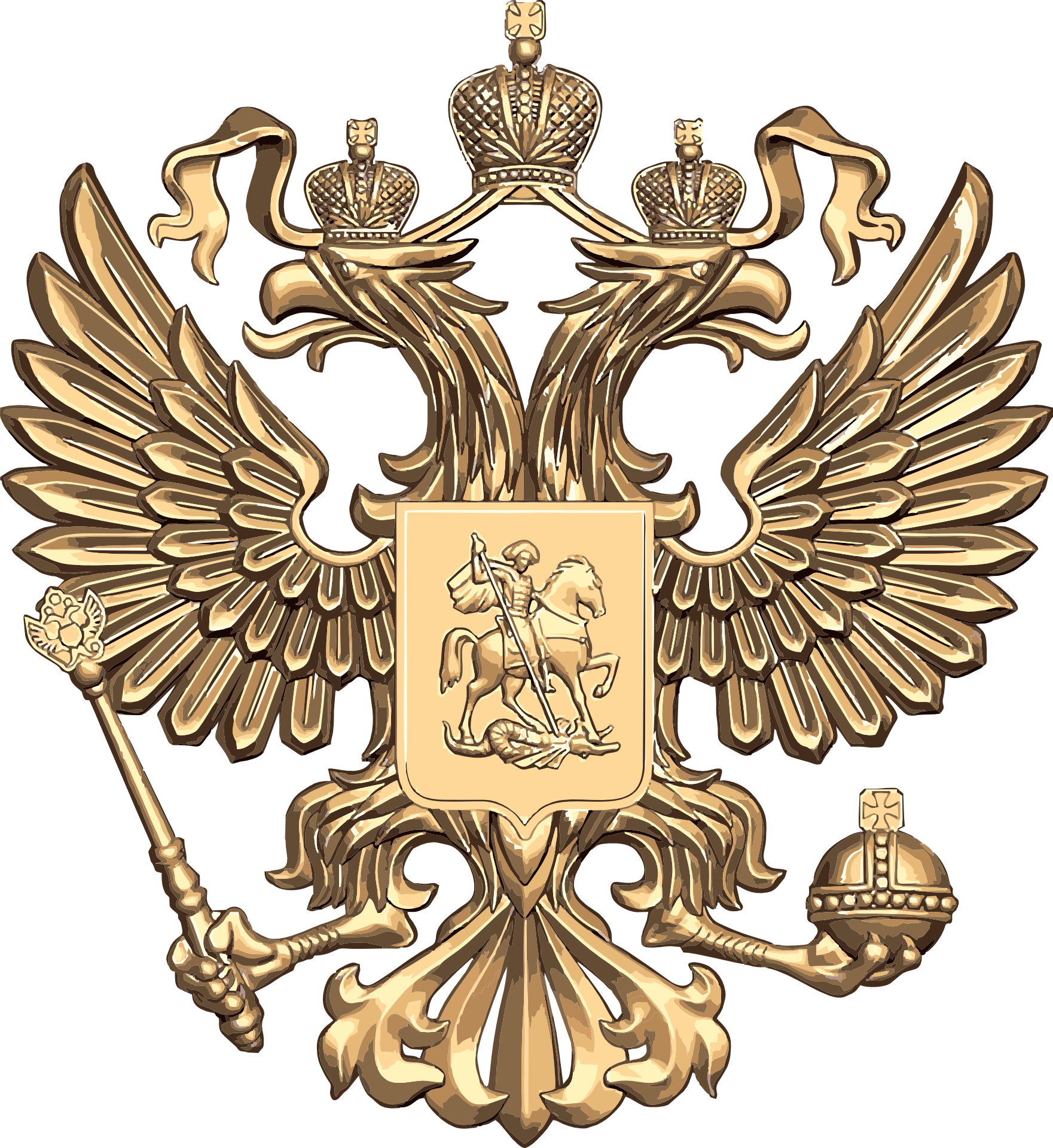 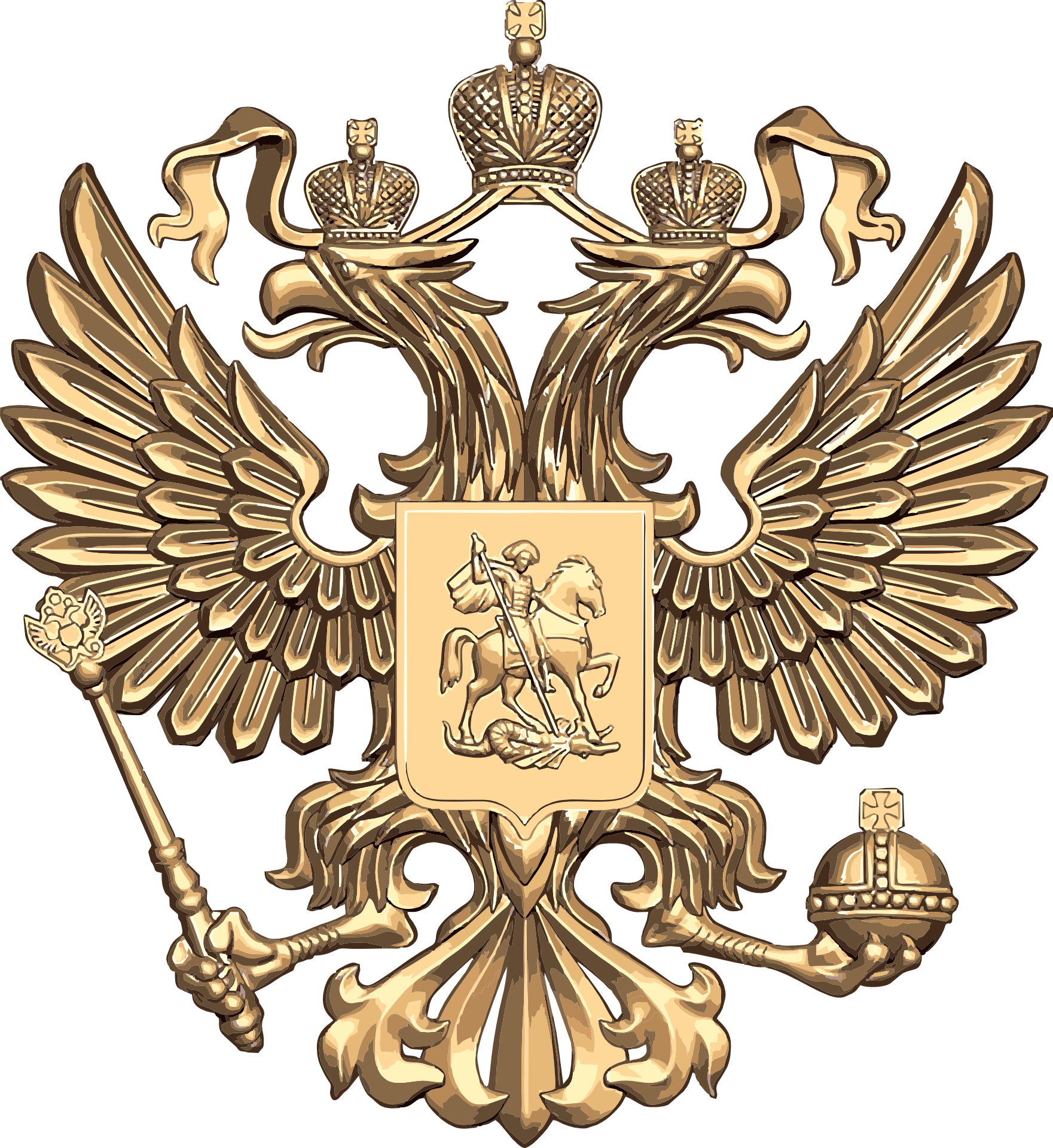 28
29
Граница моего языка 
есть граница моего мира.
- Людвиг Витгенштейн
Die Grenzen meiner Sprache 
bedeuten die Grenzen meiner Welt.
- Ludwig Wittgenstein
30
31
Mедиация
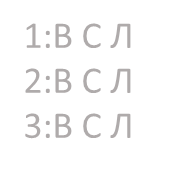 Я помог(ла) человеку, который не говорит по-немецки, тем, что перевел(a) для него на русский язык.
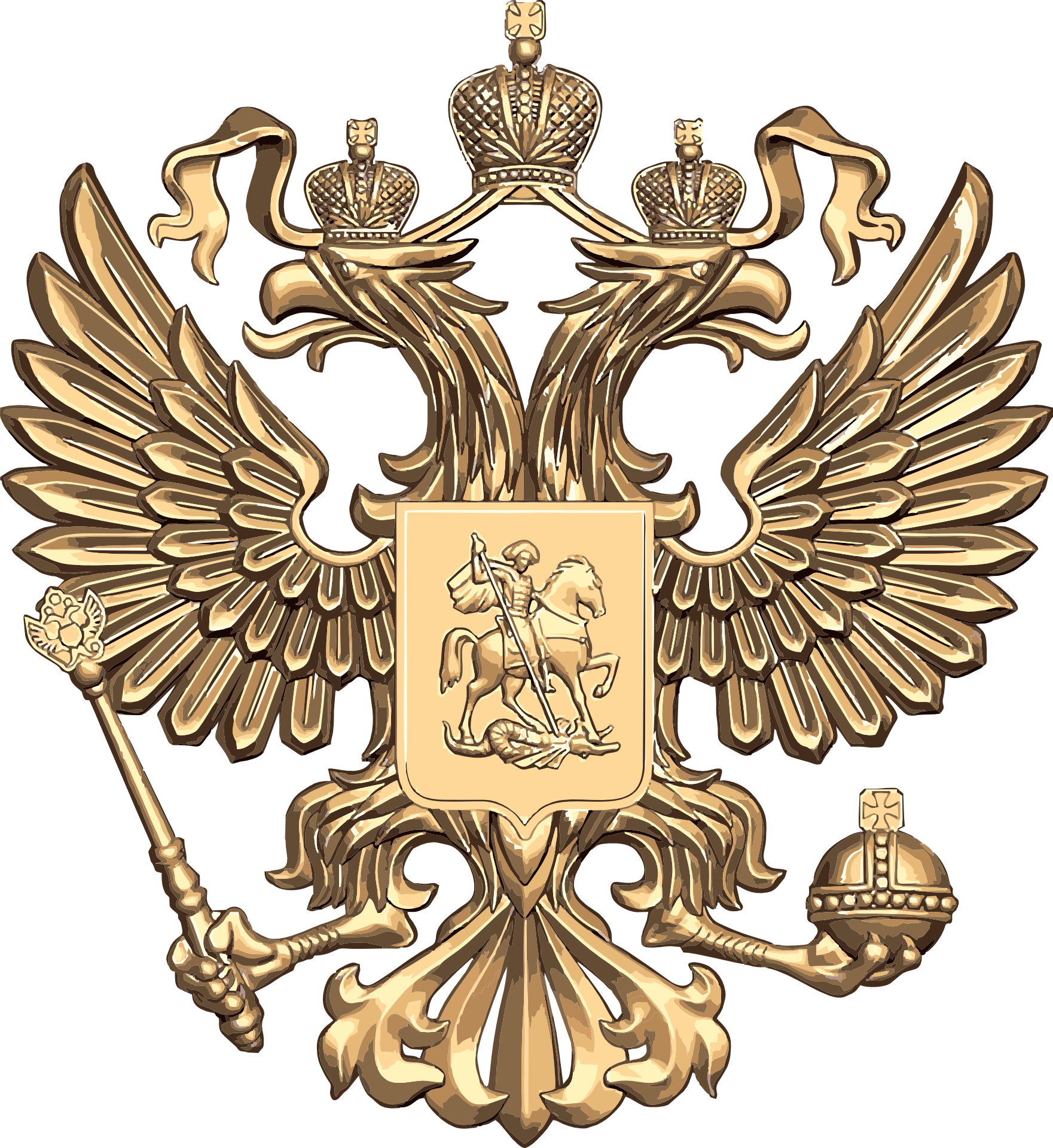 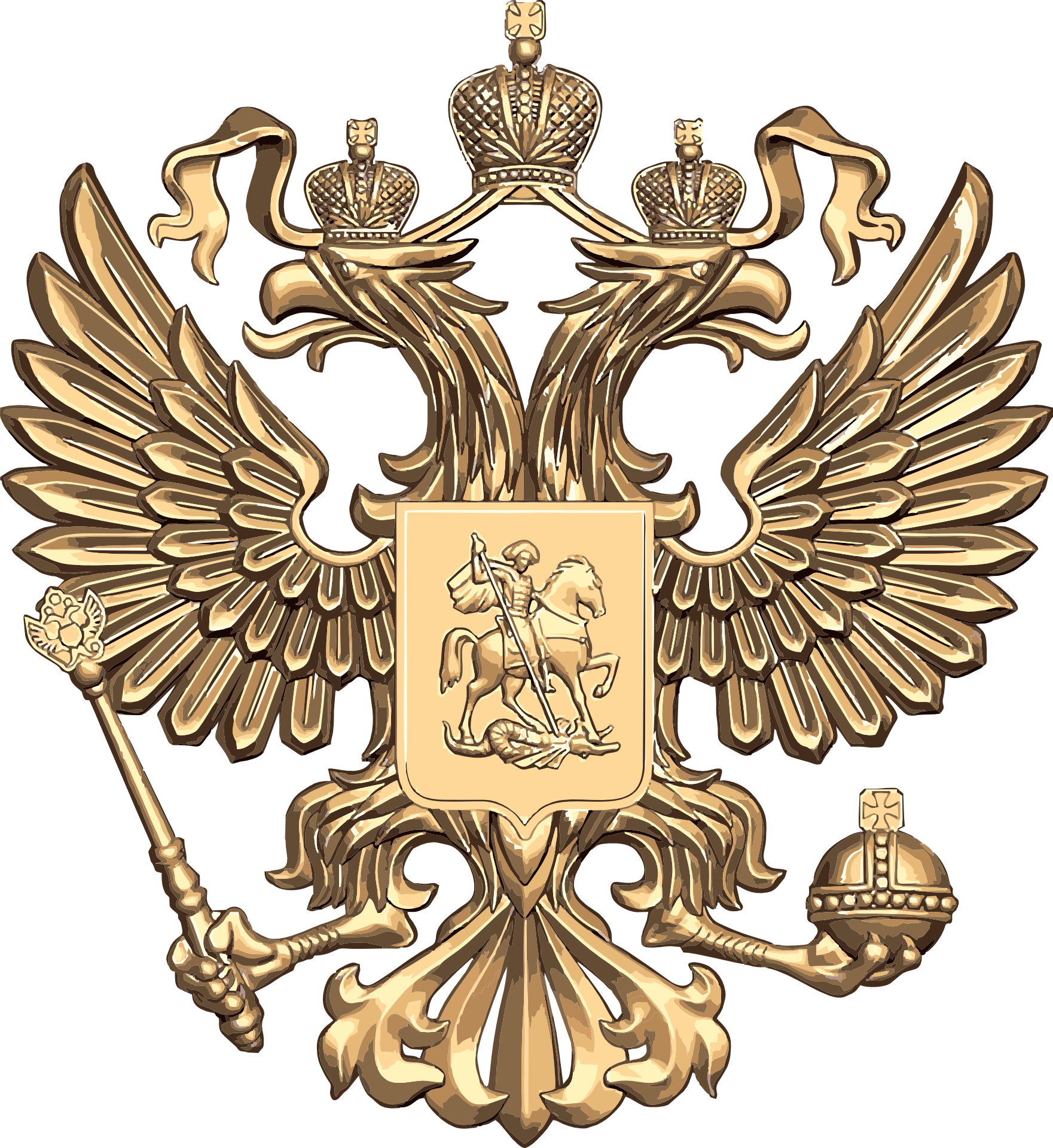 Я помог(ла) русскоговорящим родственникам/знакомым в их повседневной жизни, когда переводил(а) для них на русский язык или объясняла им что-то по-русски.
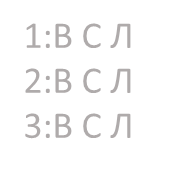 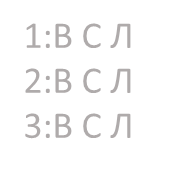 Я передал(а) содержание немецкой телепередачи русскоговорящему родственнику/знакомому.
Я помог(лa) русским родственникам/знакомым заполнять немецкие документы, объясняя им на русском языке, какая информация от них требуется.
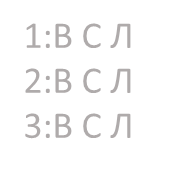 32
33
Другие ситуации
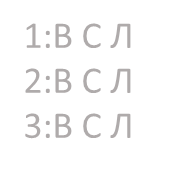 Я сделал(a) покупки на русскоязычном интернет-портале.
Я слежу за русским блогером и интересуюсь его контентом.
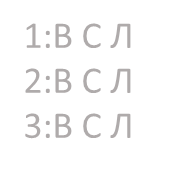 Я скачал(a) приложение для изучения языка и некоторое время изучал(a) с его помощью русский язык.
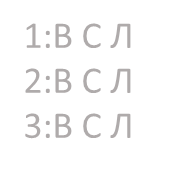 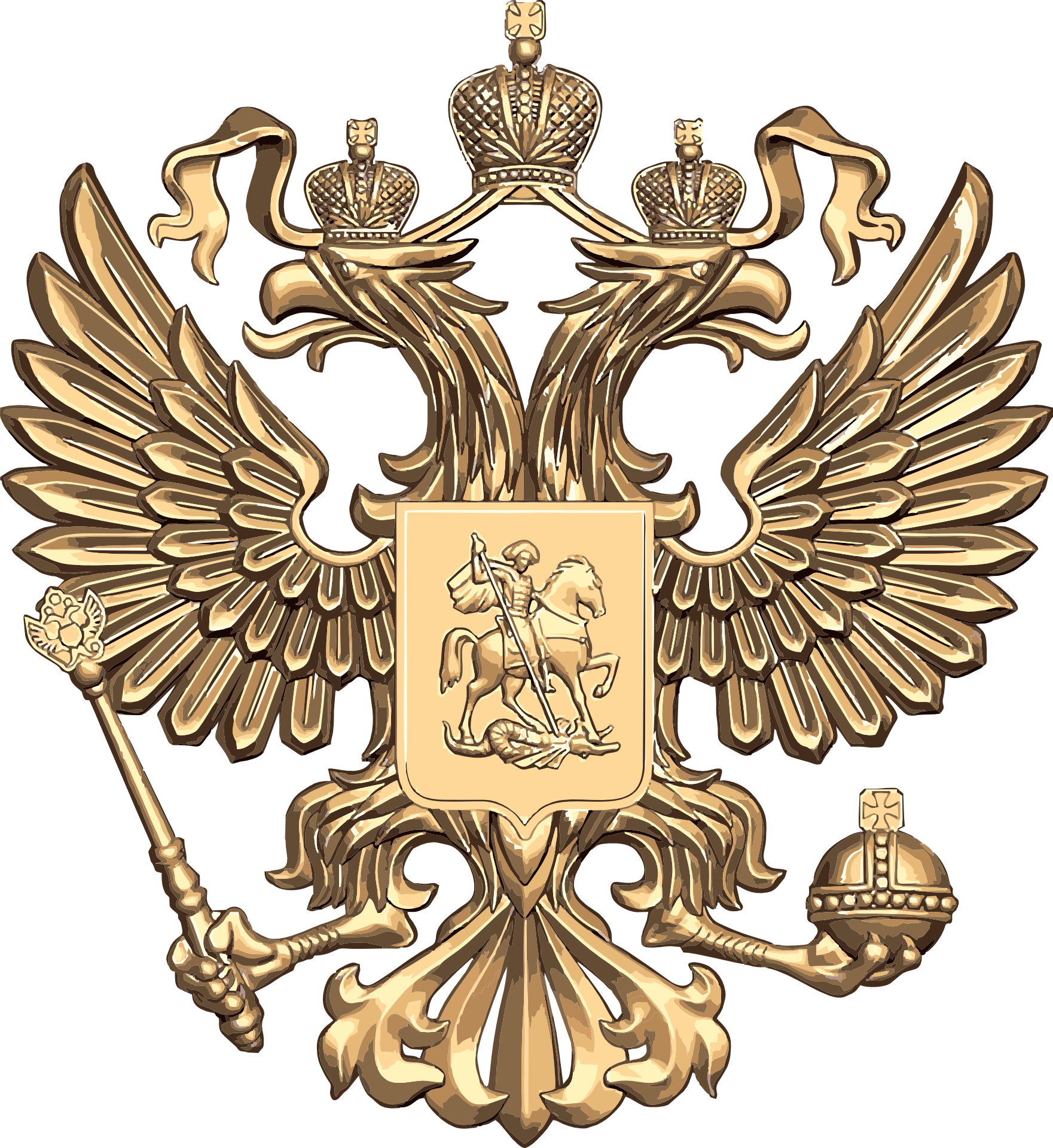 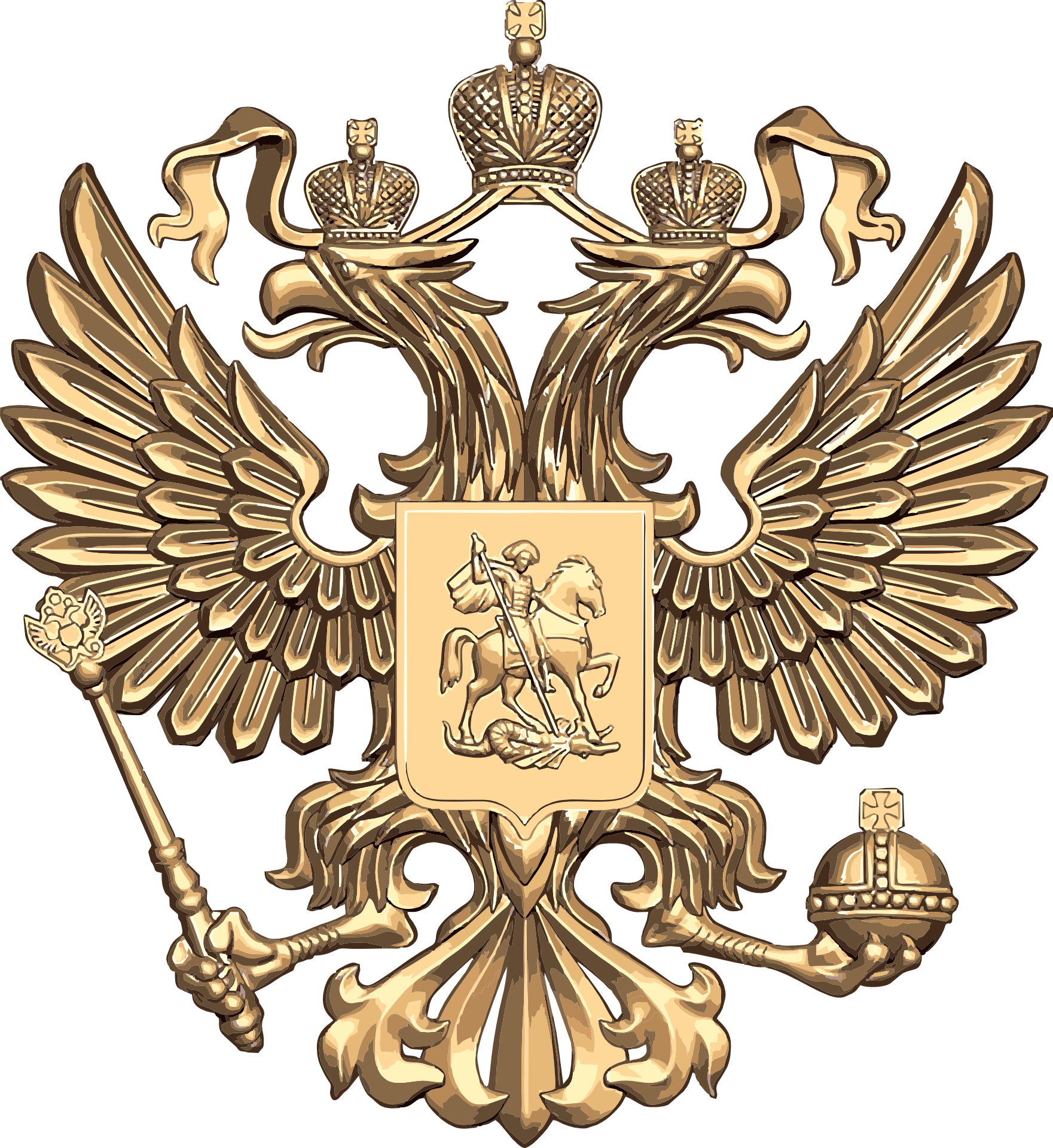 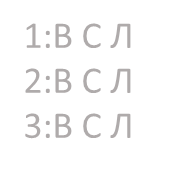 Я являюсь фаном российской команды/группы и слежу за их контентом исключительно на русском языке.
Я научился/научилась печатать 10 пальцами на клавиатуре, настроенной на русский язык.
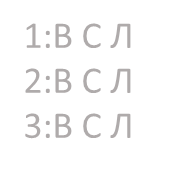 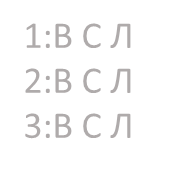 Я напечатал(a) на компьютере текст на русском языке.
Я пел(a) караоке на русском языке.
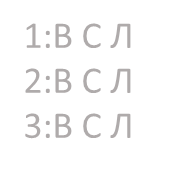 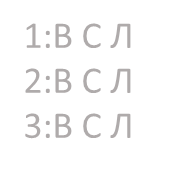 Я использовал(a) одноязычный словарь, чтобы узнать значение русского слова.
Я осуществил(a) поиск в интернете на русском языке.
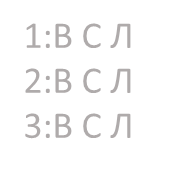 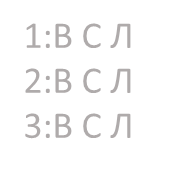 Я пользовался/пользовалась Google Maps (или другим навигатором) на русском языке.
34
35
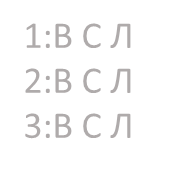 Я играл(a) в Эрудит на русском языке.
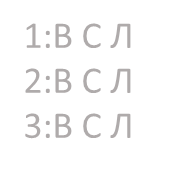 Я участвовал(a) в спектакле на русском языке.
Я участвовал(a) в Олимпиаде по русскому языку/ Тотальном диктанте.
Я посетил(a) русское мероприятие (например, кино, театр, концерт, вечер юморa, авторский вечер, выставку и т.д.).
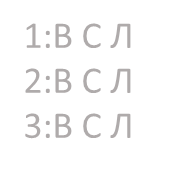 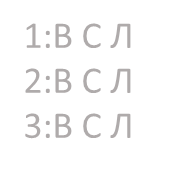 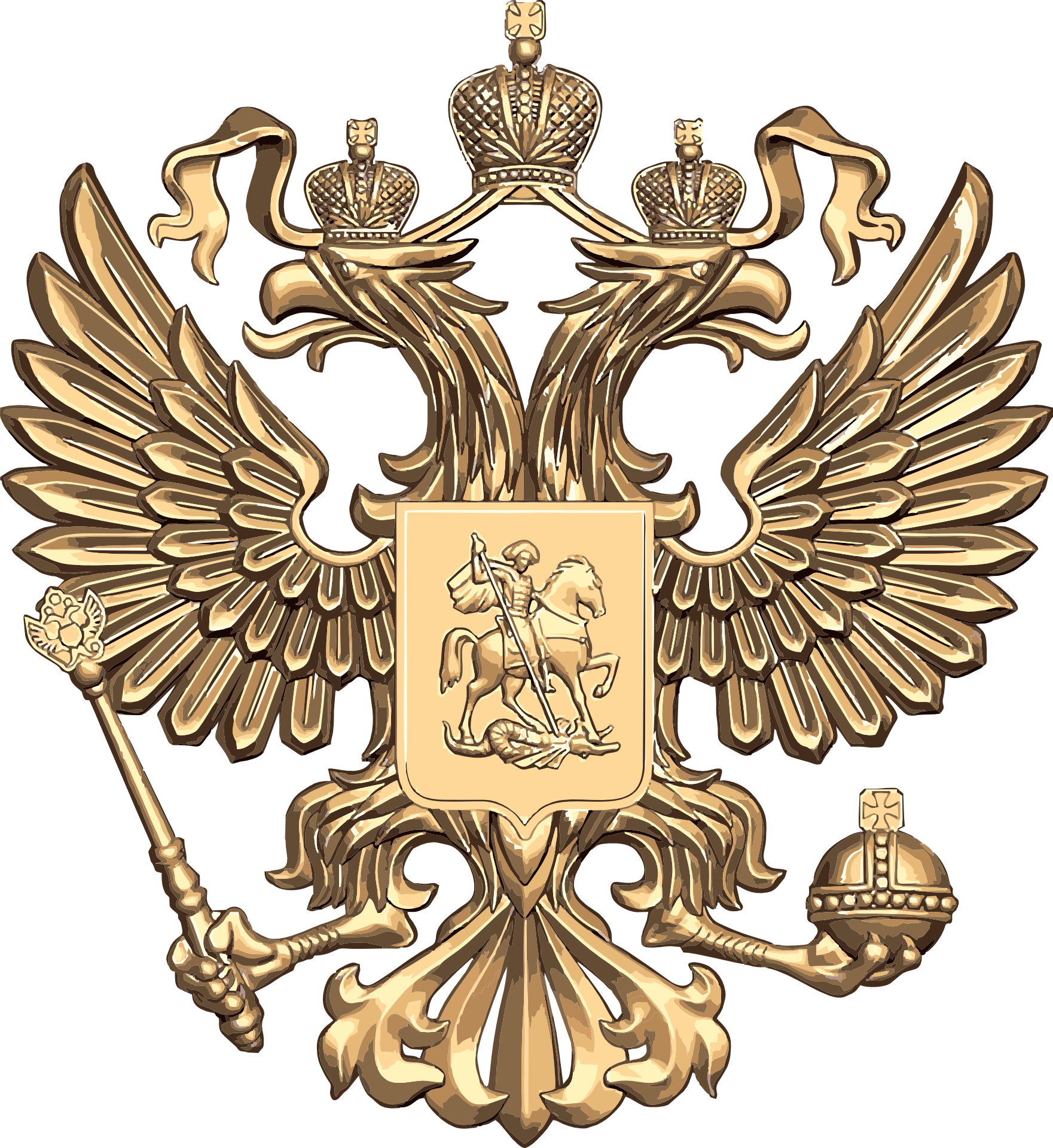 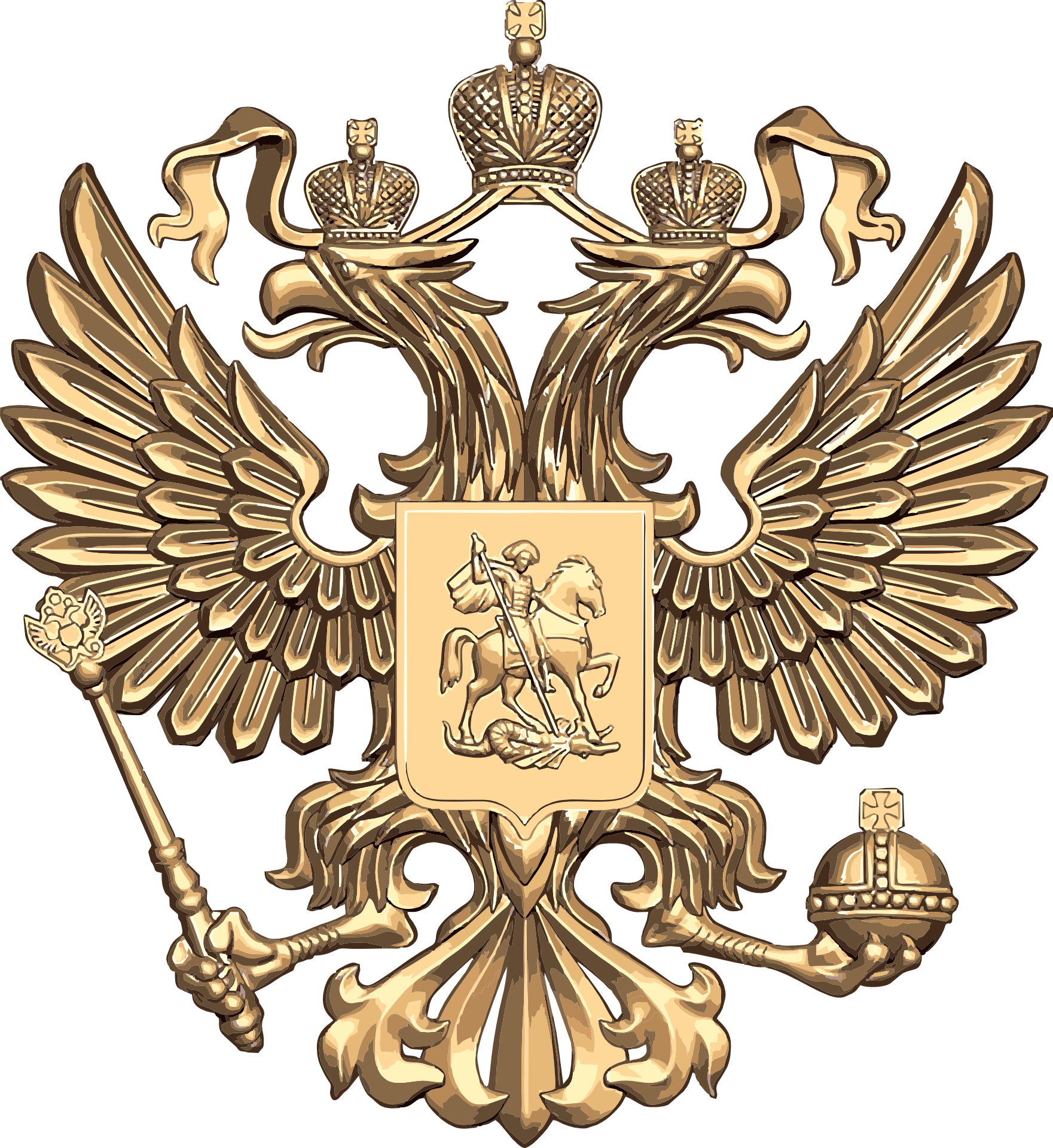 Я съездил(a) в языковую поездку в русскоязычное место (например, в летнюю школу в России).
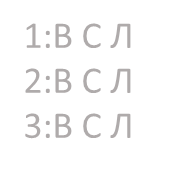 Я участвовал(a) в обмене студентами со школой в России
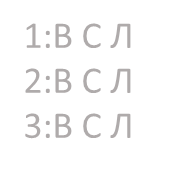 Я провожу занятия по русскому языку или создаю пояснительные видеоролики для изучающих русский язык.
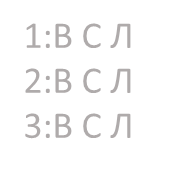 36
37
Предложи дальнейшие испытания
………………………………………………………………………………………………………………………………………………………………………………………………………………………………
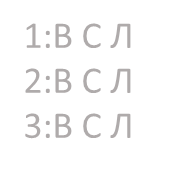 ………………………………………………………………………………………………………………………………………………………………….…………………………………………………………..
………………………………………………………………………………………………………………………………………………………………………………………………………………………………
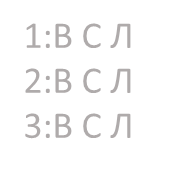 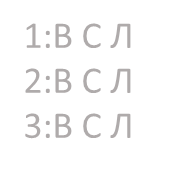 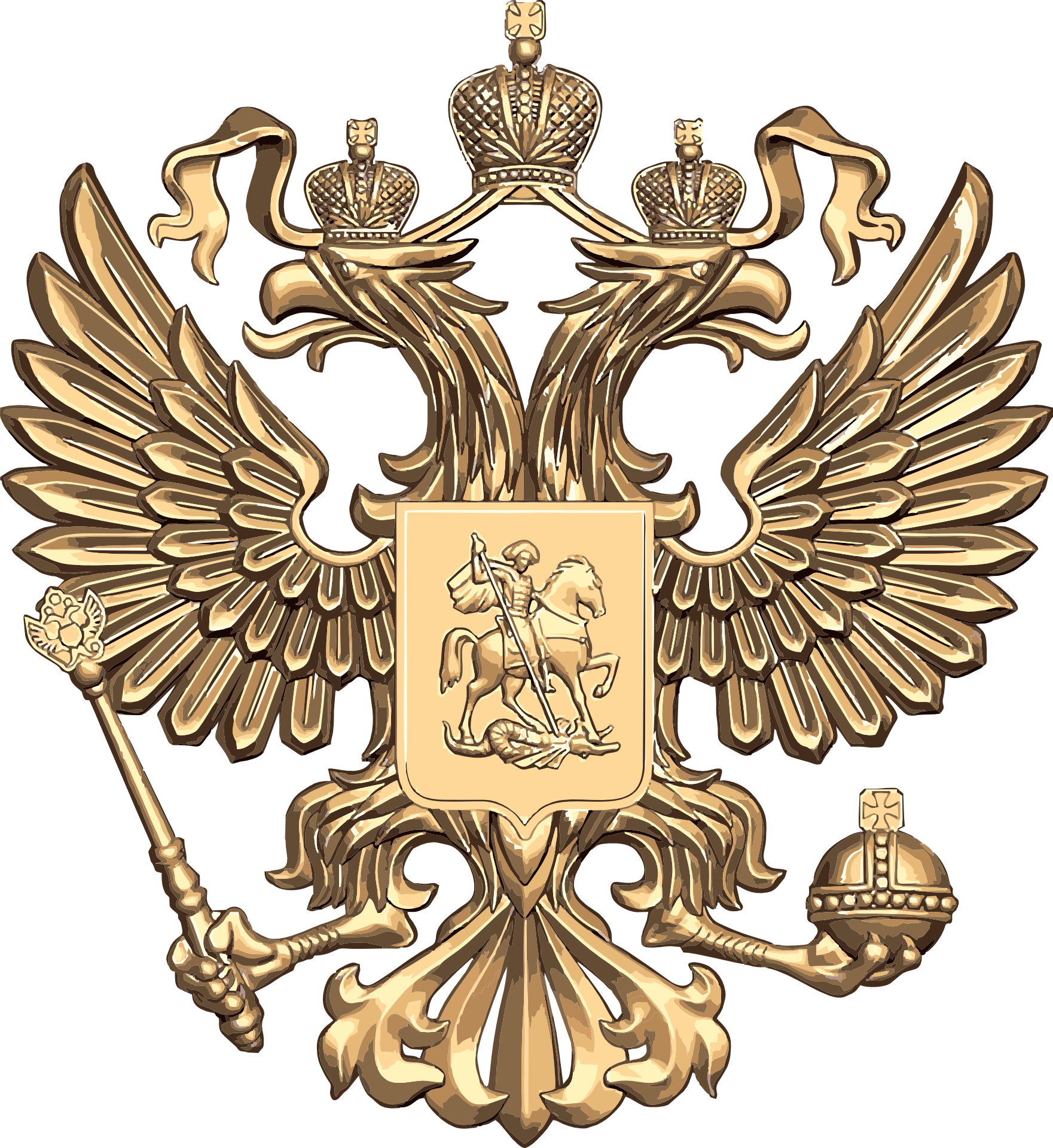 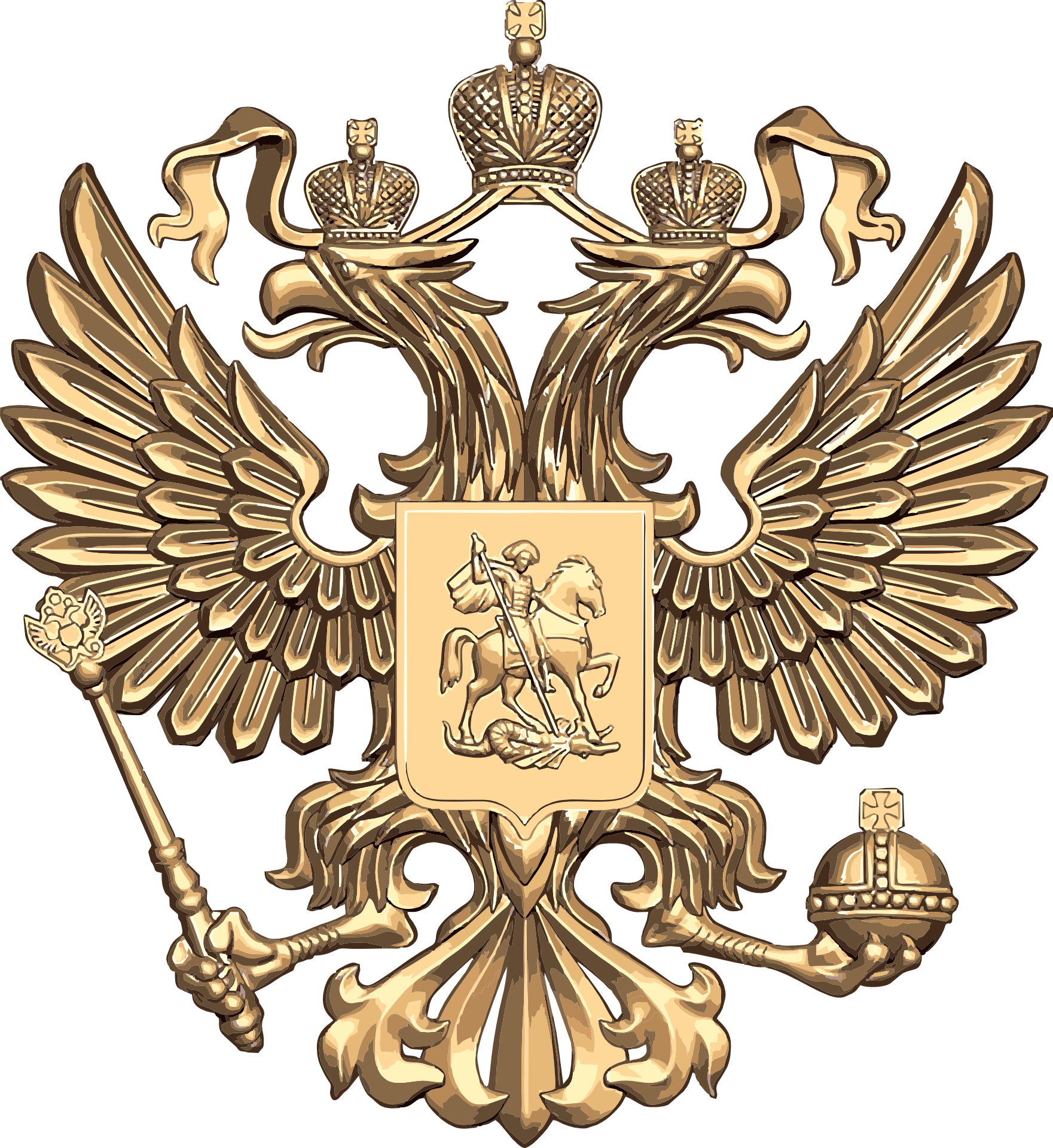 ………………………………………………………………………………………………………………………………………………………………….…………………………………………………………..
………………………………………………………………………………………………………………………………………………………………………………………………………………………………
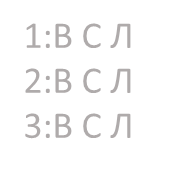 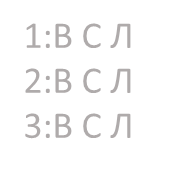 ………………………………………………………………………………………………………………………………………………………………….…………………………………………………………..
……………………………………………………………………………………………………………………………………………………………………………………………………………………………..
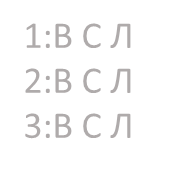 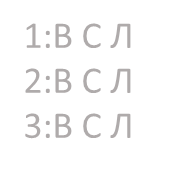 ………………………………………………………………………………………………………………………………………………………………….…………………………………………………………..
.................................................................................................................................................................................................................................
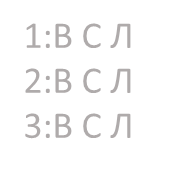 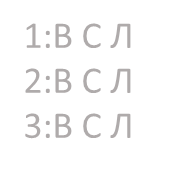 38
39
Комментарии
________________________________________________________________________________________________________________________________________________________________________________________________________________________________________________________________________________________________________________________________________________________________________________________________________________________________________________________________________________________________________________________________________________________________________________________________________________________________________________________________________________________________________________________________________________________________________________________________________________________________________________________________________________________________
________________________________________________________________________________________________________________________________________________________________________________________________________________________________________________________________________________________________________________________________________________________________________________________________________________________________________________________________________________________________________________________________________________________________________________________________________________________________________________________________________________________________________________________________________________________________________________________________
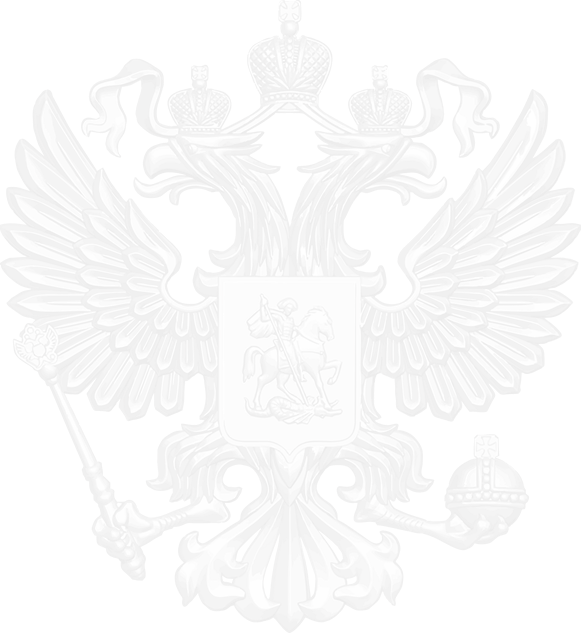 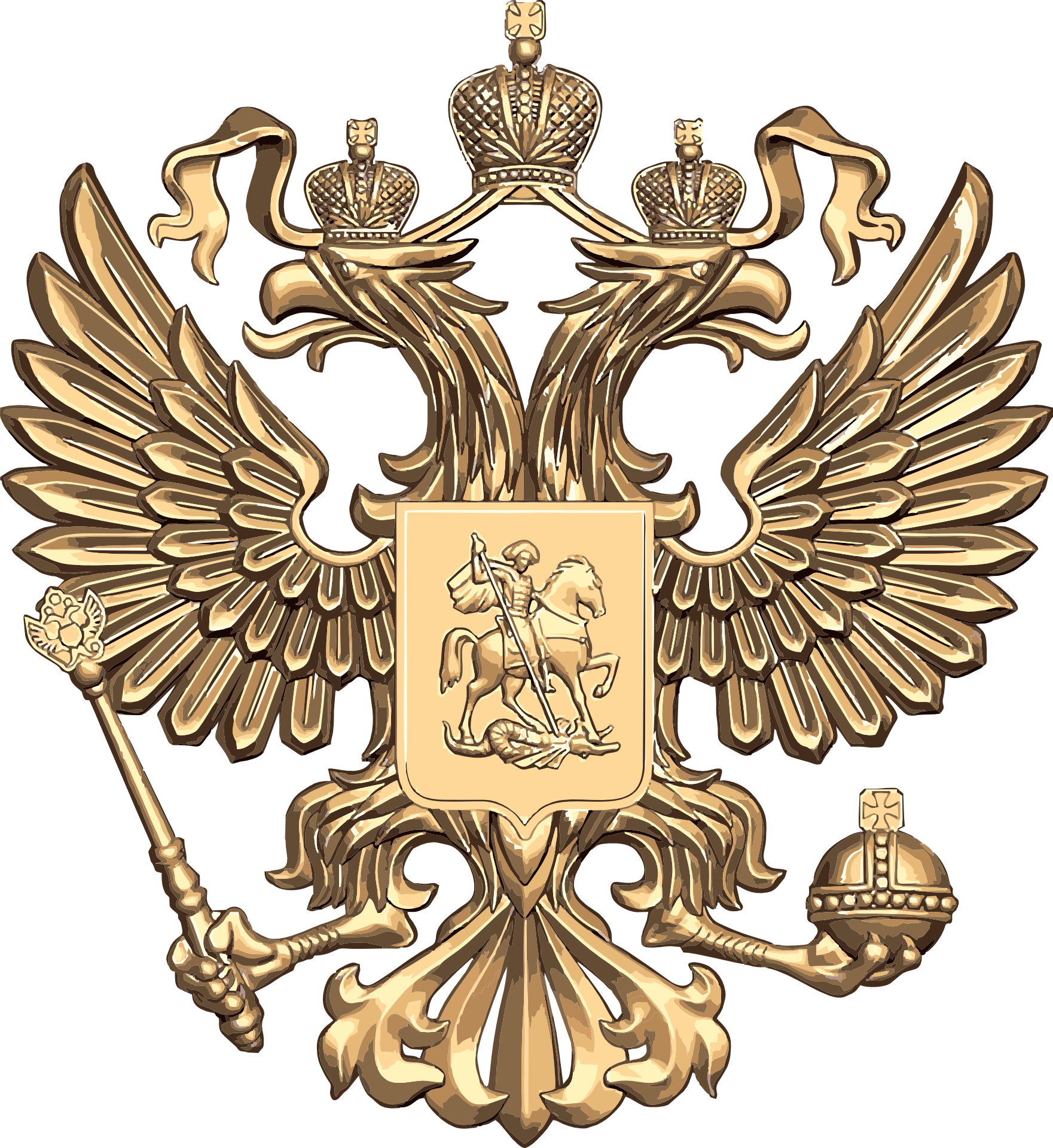 40
41
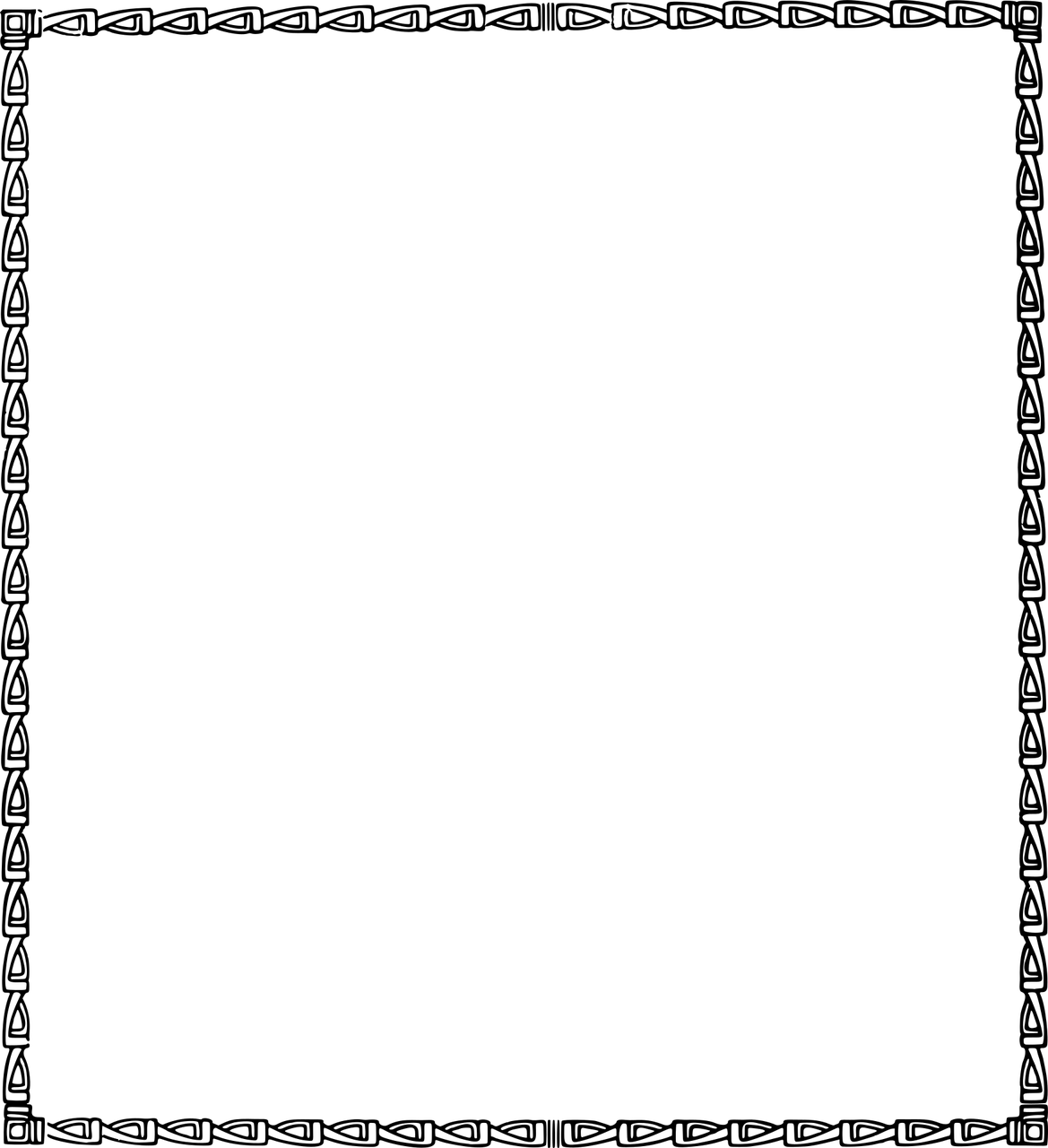 .